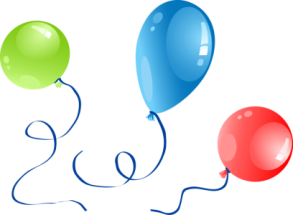 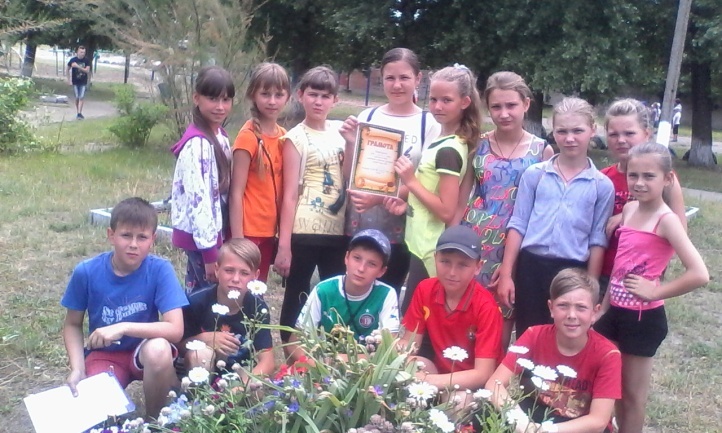 Ізюмська загальноосвітня школа 
І – ІІІ ступенів №6 Ізюмської міської ради Харківської області
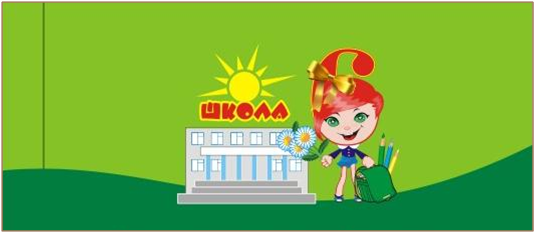 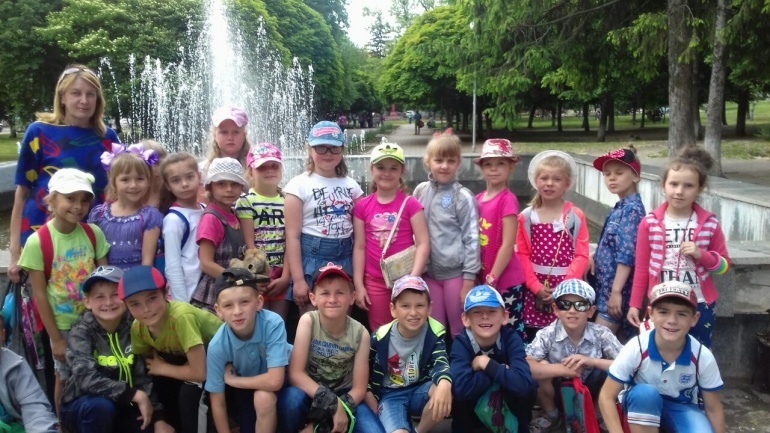 Табір відпочинку з денним 
перебуванням “Сузір`я”
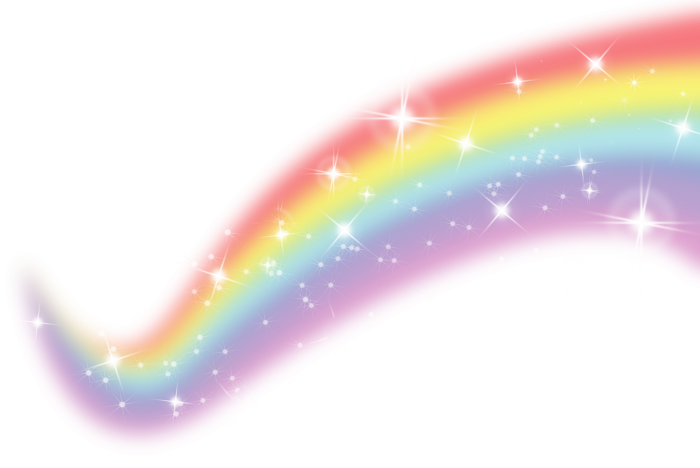 “Літо для тебе!”
адреса:Харківська область
місто Ізюм
вул. 24 Серпня, 32
e-mail: izumschool6@ukr.net
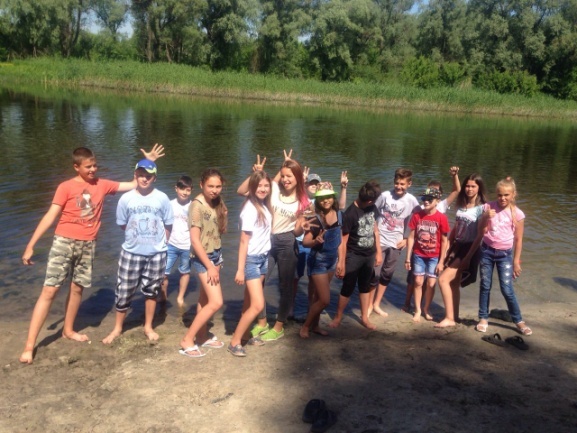 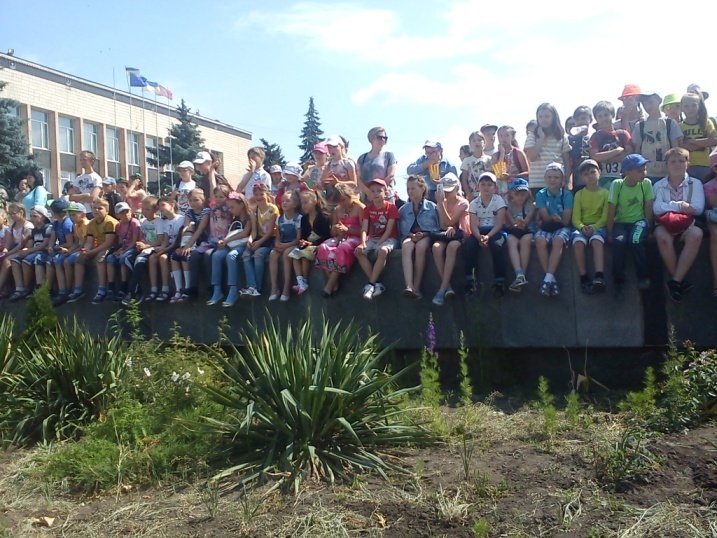 автор: Петрова Яна Анатоліївна,педагог-організатор
Канікули - довгождане свято! 
Так хочеться забути про шкільні проблеми 
і разом з друзями поринути у веселощі та розваги!
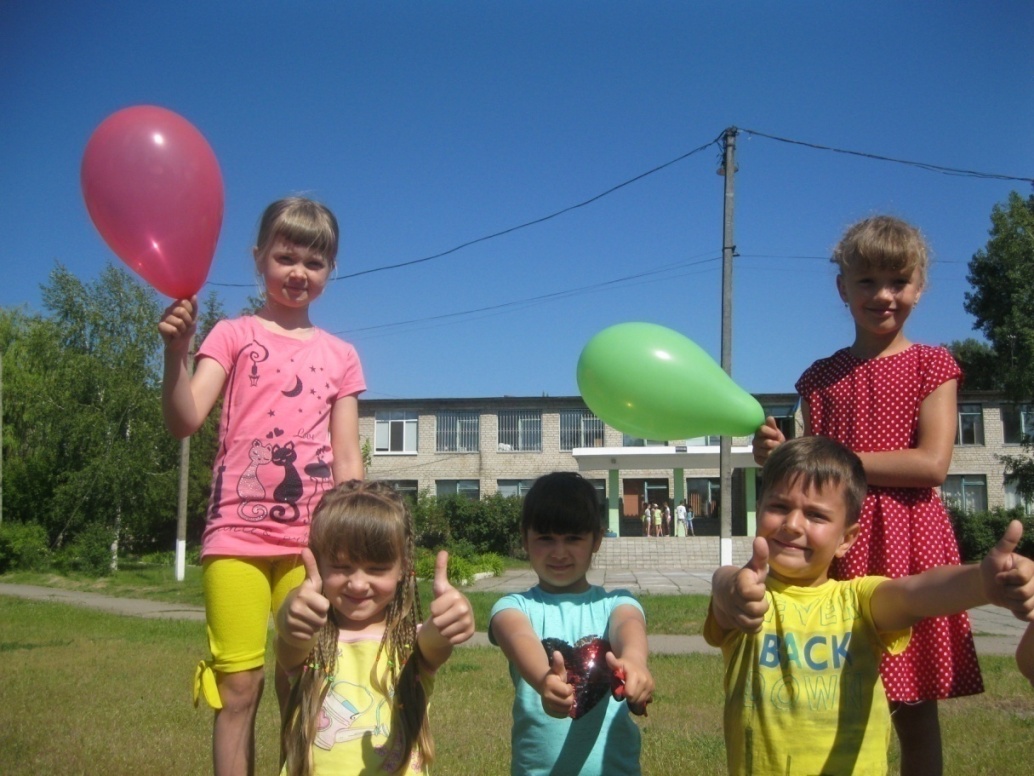 Табір «Сузір’я»  розкриває 
свої обійми для  відпочинку дітей.
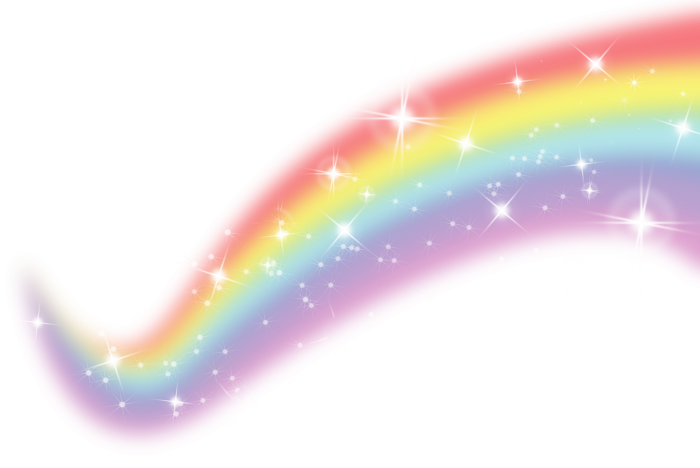 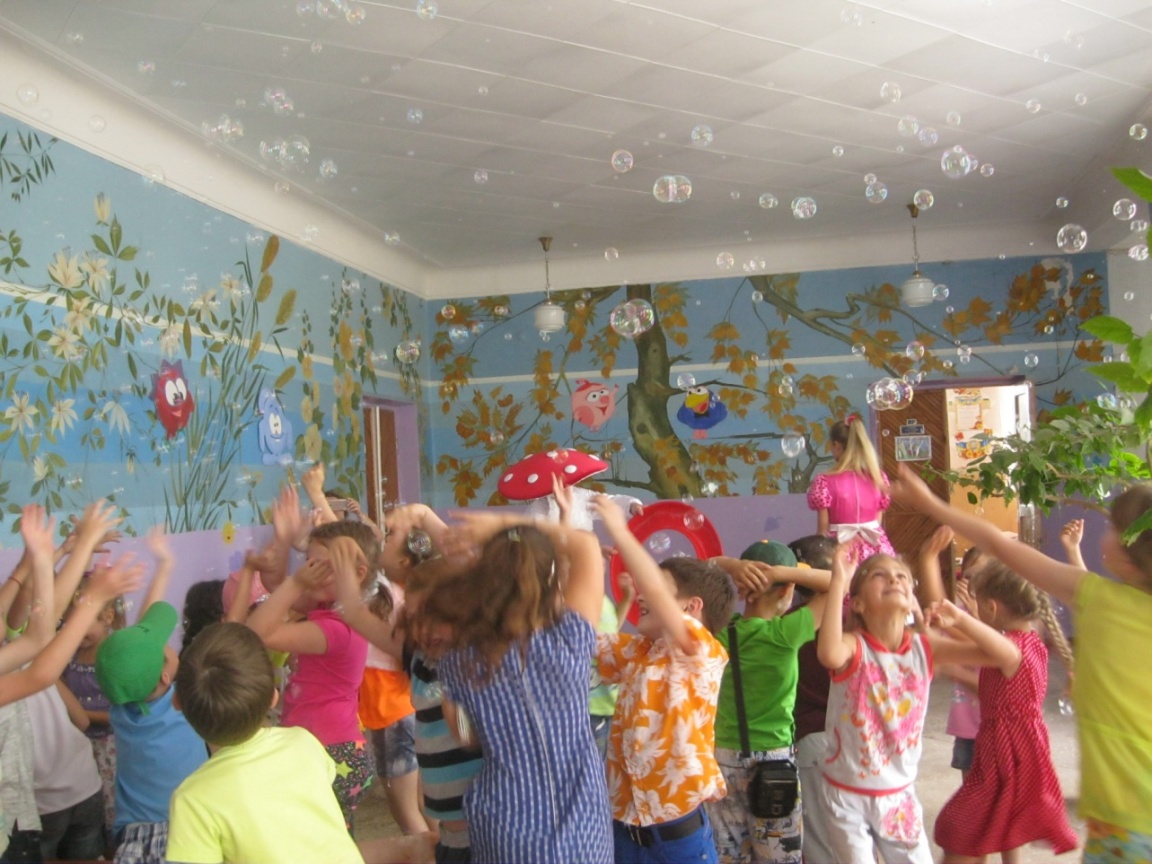 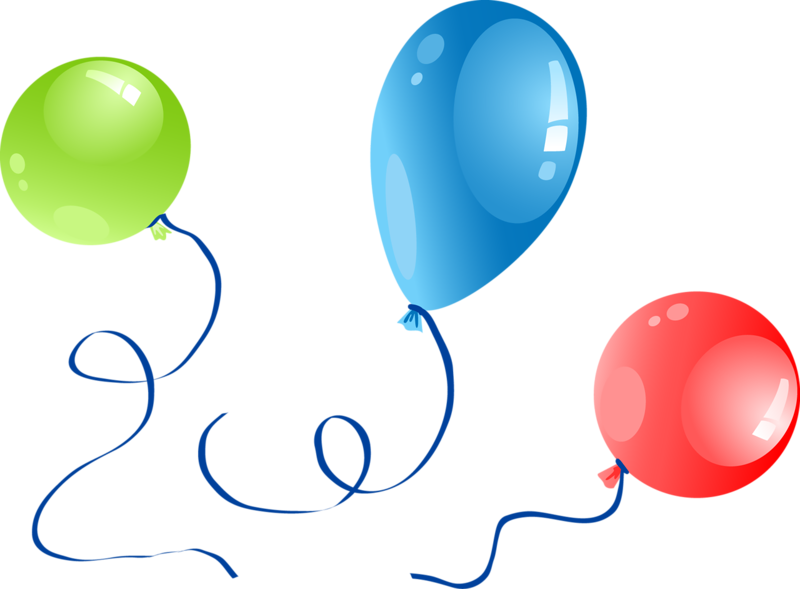 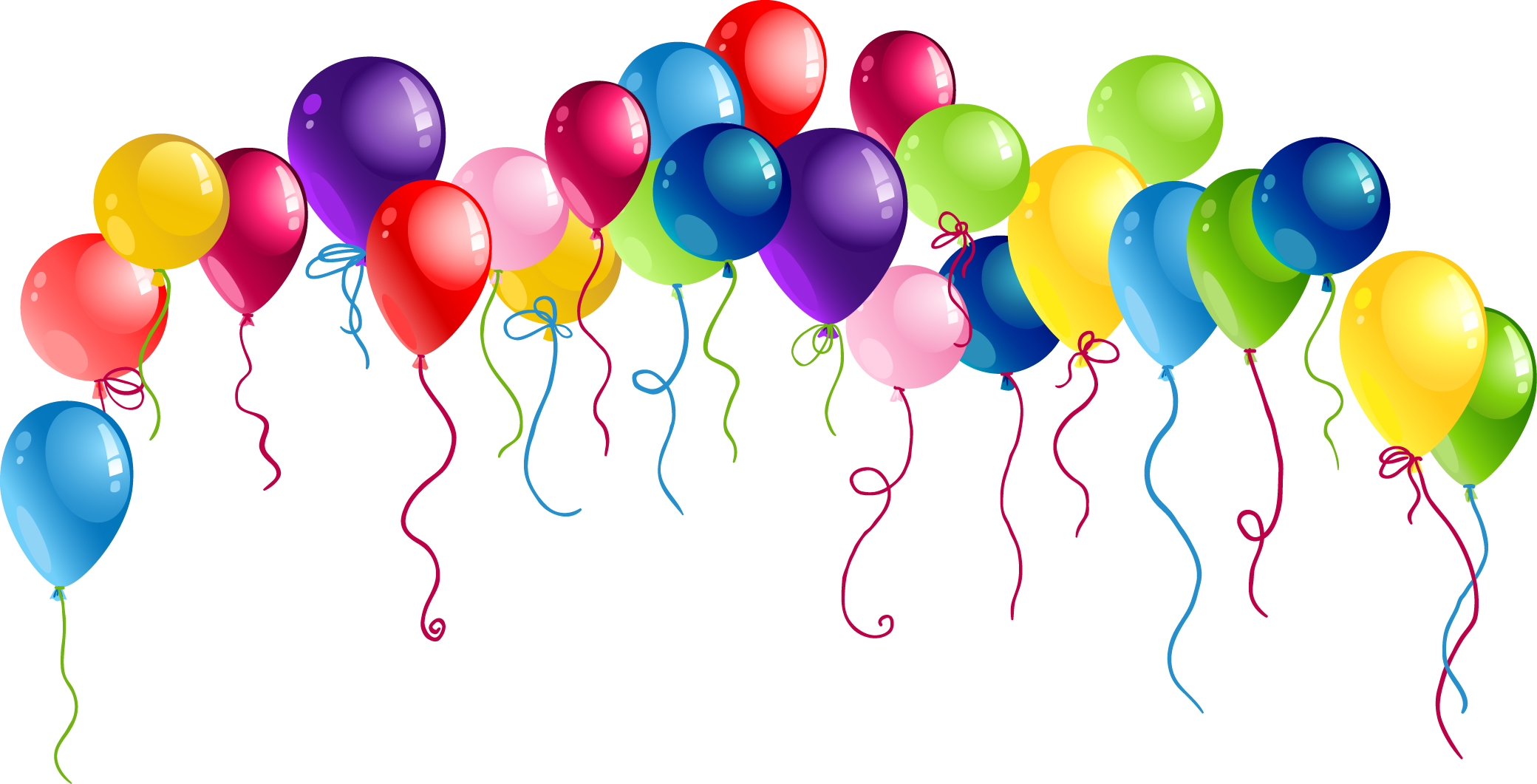 Метою діяльності табору відпочинку з денним перебуванням є реалізація права кожної дитини на повноцінний відпочинок, забезпечення змістовного дозвілля, задоволення інтересів і духовних запитів відповідно до індивідуальних потреб.
 Задачі  табору відпочинку з денним перебуванням.  
Навчальні:
розширення, узагальнення і закріплення знань про природу та взаємозв'язки уній, взаємодію і взаємовплив людини і природи;
розширення, узагальнення і закріплення знань про історію рідного краю, традиції;
формування креативного, творчого мислення.
 Розвивальні:
вдосконалення вміння спілкуватися з природою, гармонізуючи свій внутрішній світ;
забезпечення вільного інтелектуального розвитку дітей;
розвиток уяви, уваги, креативного мислення;
формування духовної культури,
розвиток творчих здібностей кожної дитини. 
Виховні:
всебічний гармонійний розвиток особистості;
оволодіння правилами та нормами моральної поведінки;
виховання поваги до людей праці та її результатів; оволодіння уміннями й навичками трудової діяльності;
створення оптимальних умов для формування здорового організму людини;
розвиток естетичного відношення до оточуючого середовища;
виховувати вміння працювати як самостійно, так і в колективі;
Оздоровлюючі:
організація повноцінного відпочинку кожної дитини;
поєднання природоохоронної діяльності і цікавого різноманітного пізнавального відпочинку;
сприяння оздоровлення душі і тіла.
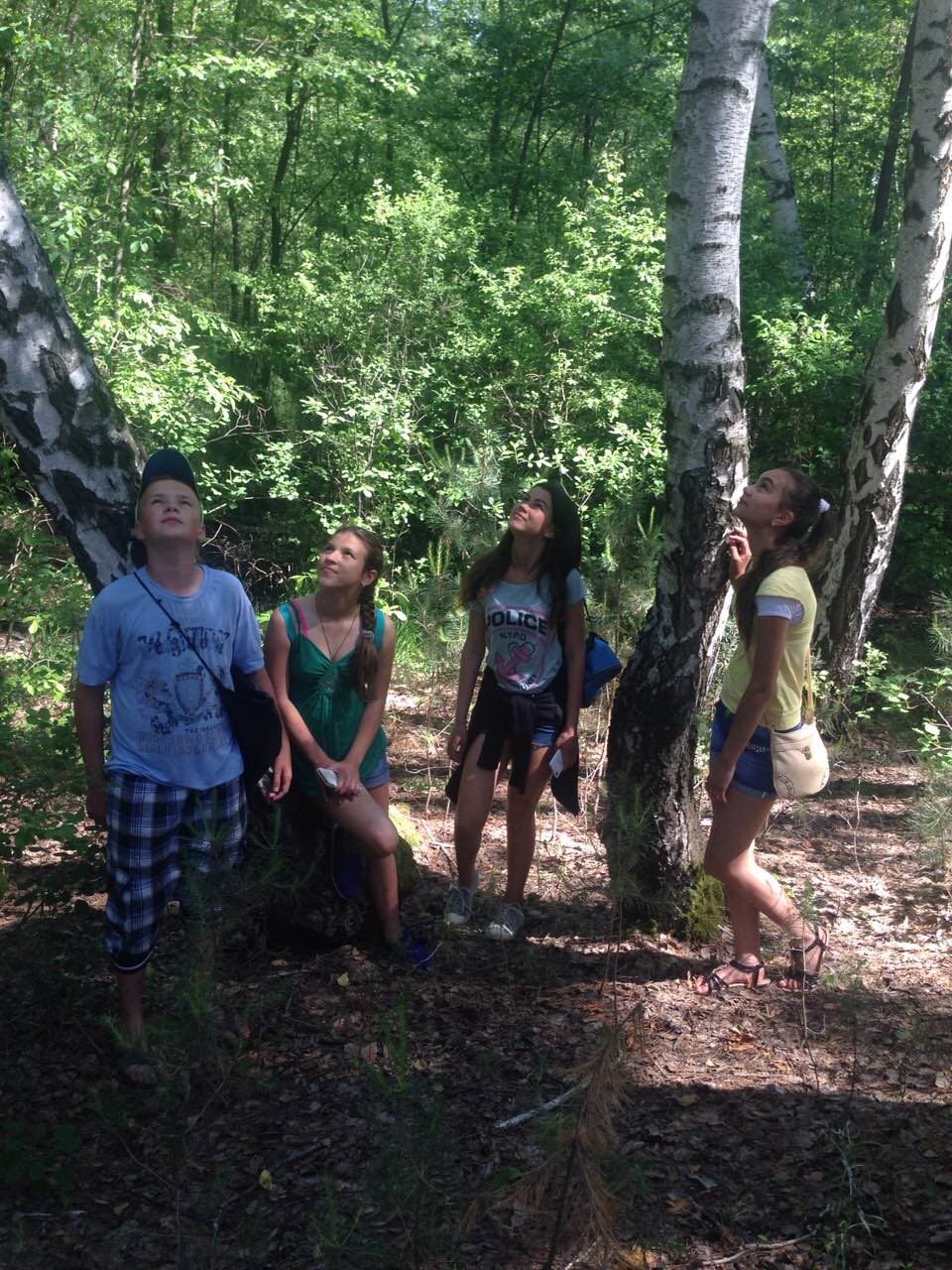 Напрямки роботи оздоровчого табор «Сузір’я»
Екологічний
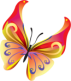 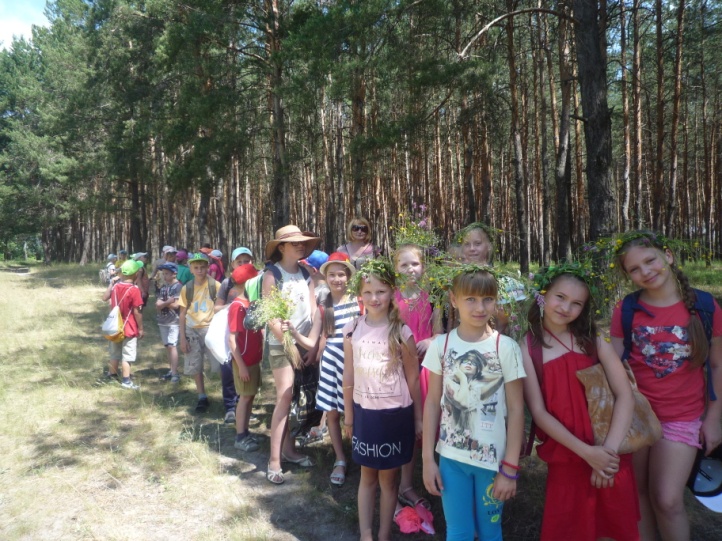 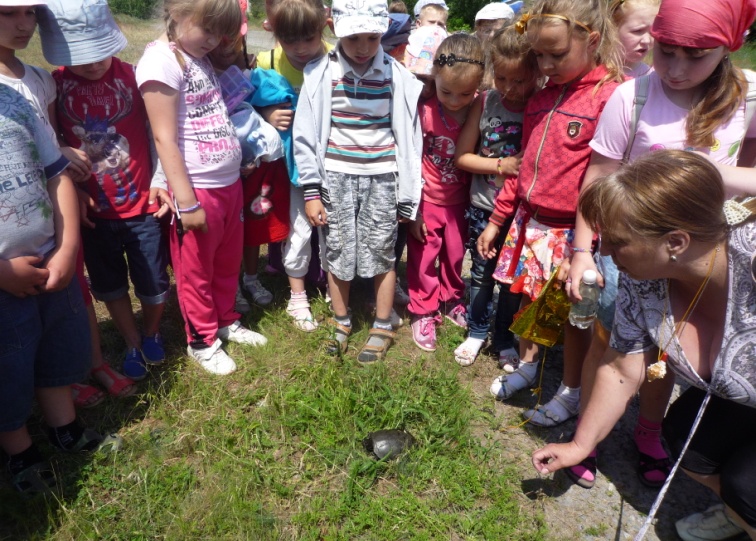 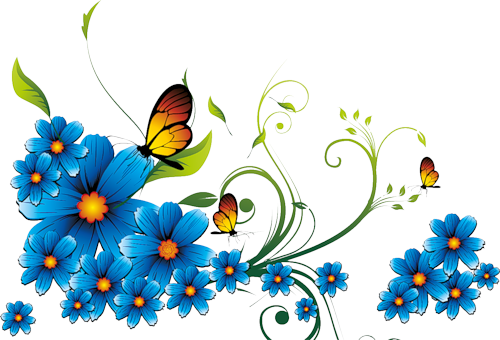 Екскурсії  та подорожі стежинами рідного краю з метою вивчення флори та фауни
Збір лікарських рослин
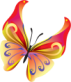 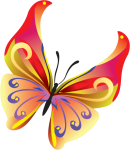 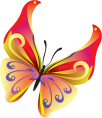 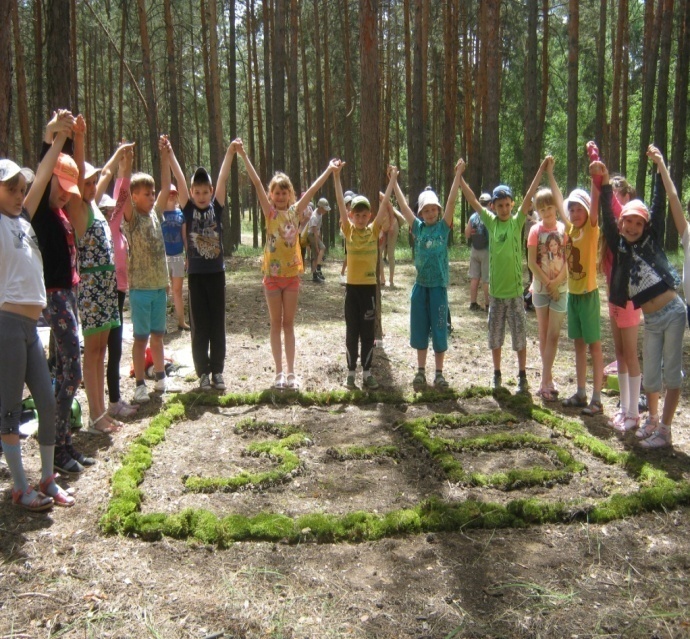 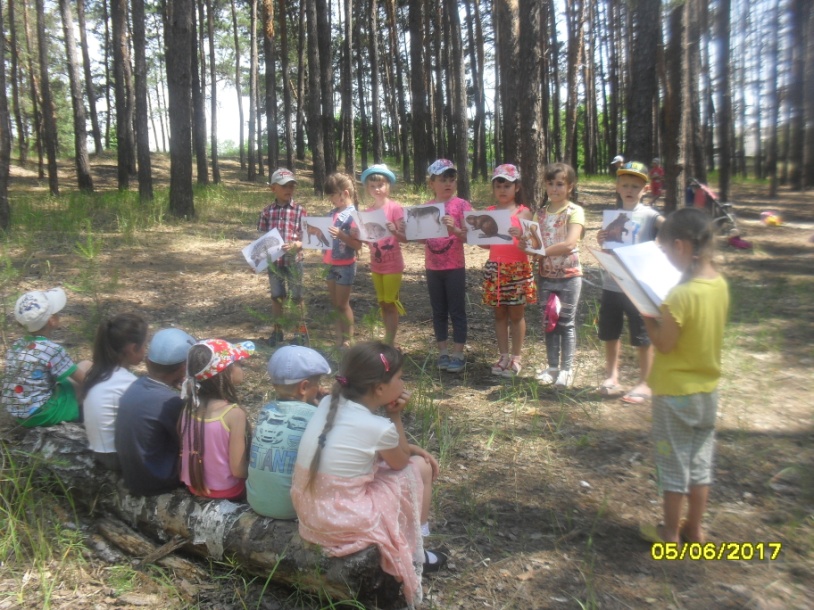 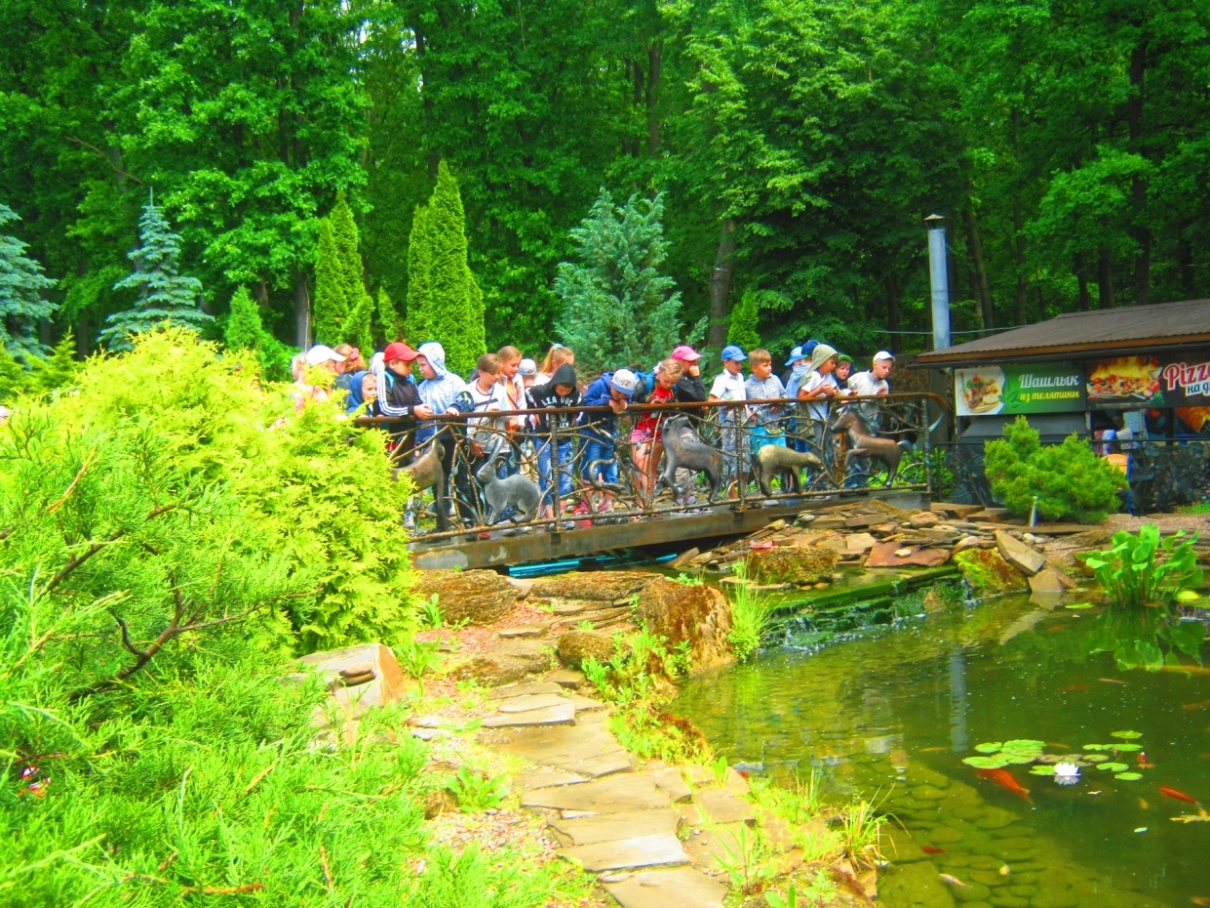 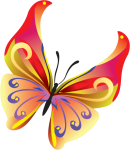 Вироби з природничого 
матеріалу
Подорож до Екопарку
Вікторина відкрий для себе природу
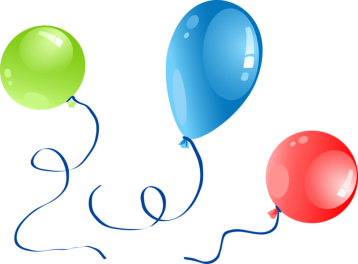 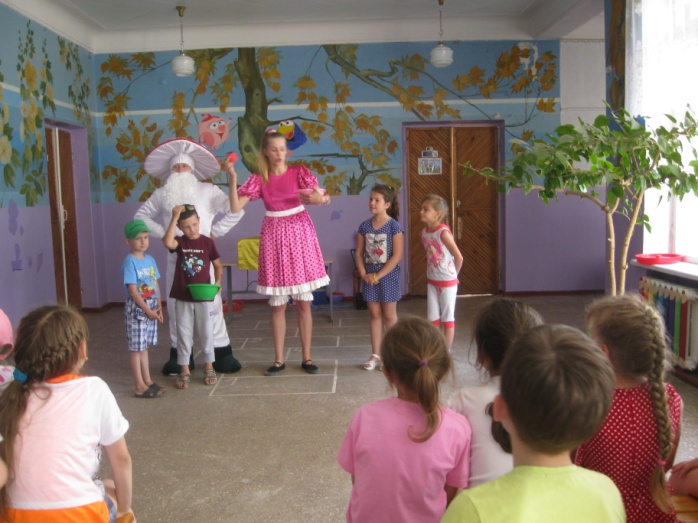 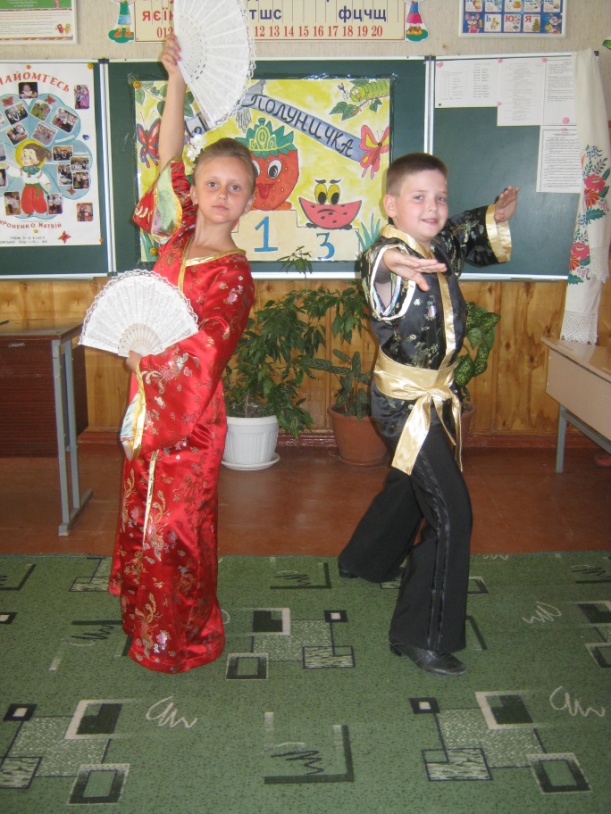 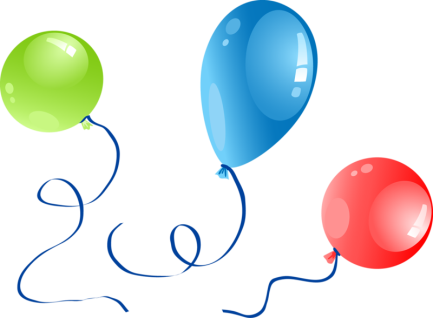 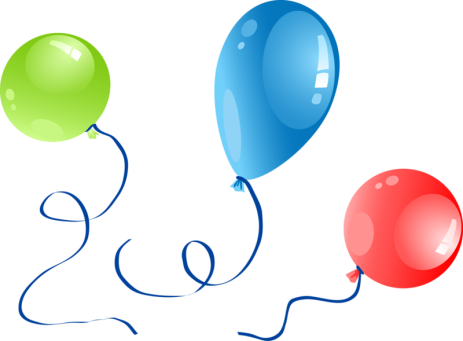 Художньо-естетичний напрям
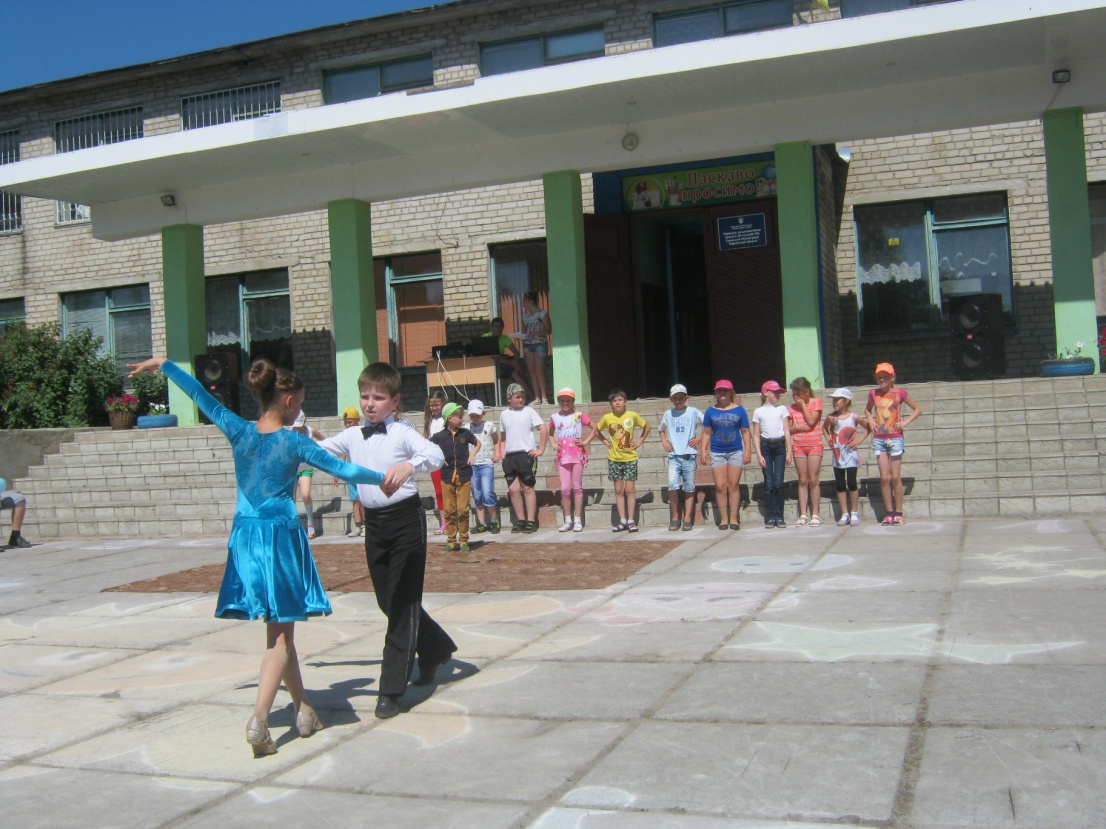 Театралізована вистава
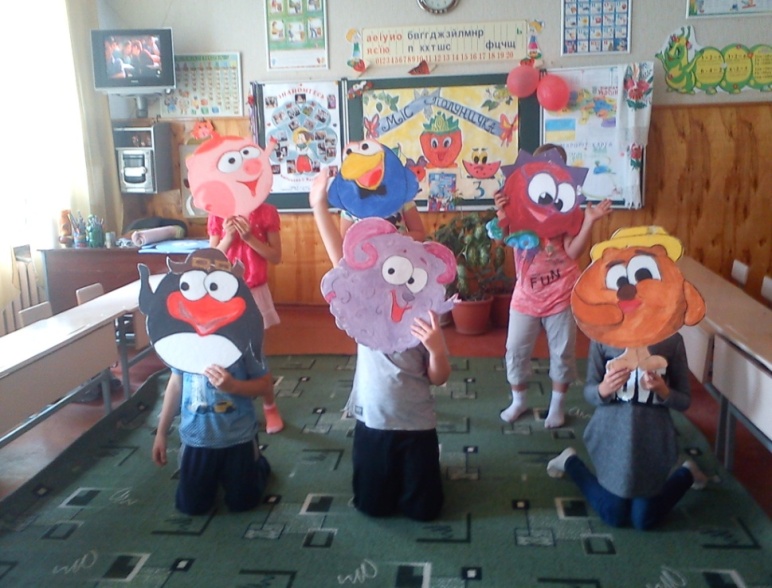 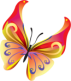 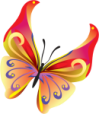 Творчі конкурси
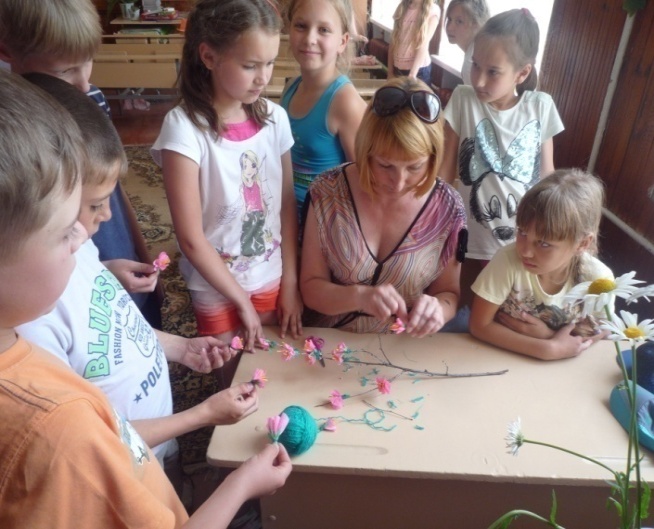 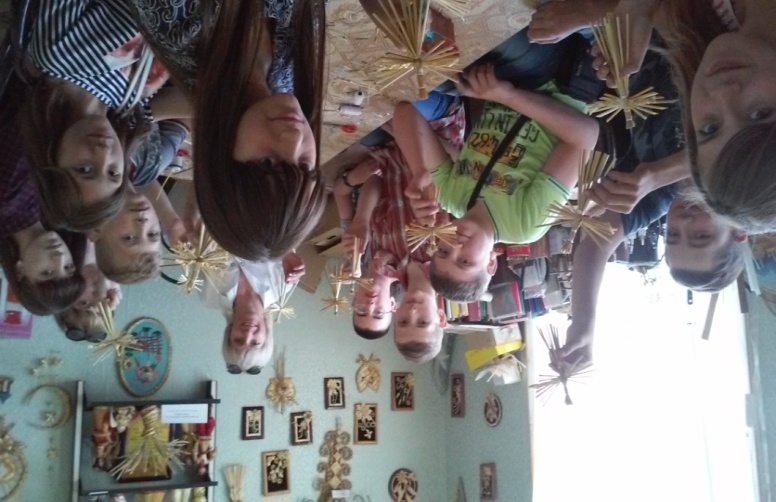 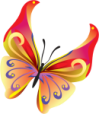 В гостях  у казки
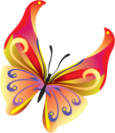 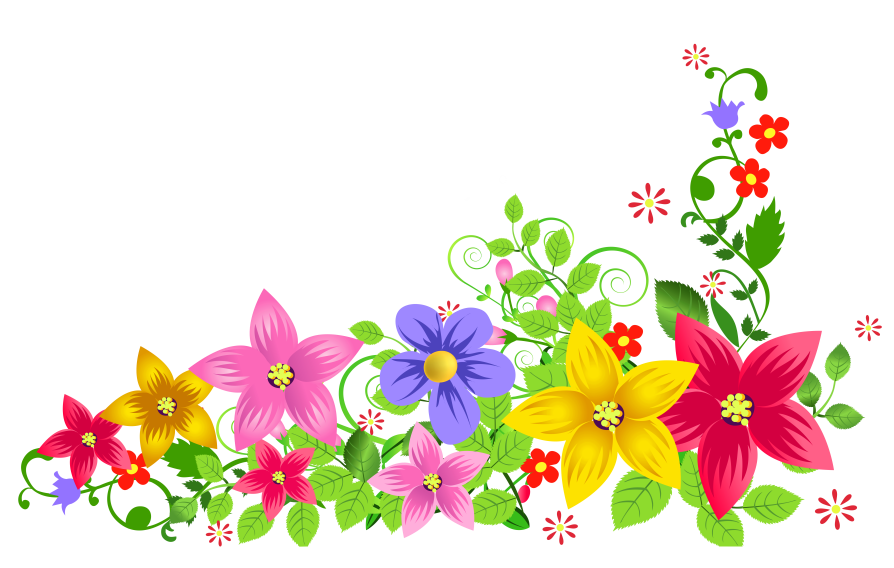 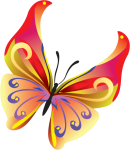 Майстер-класи з декоративно-прикладного мистецтва
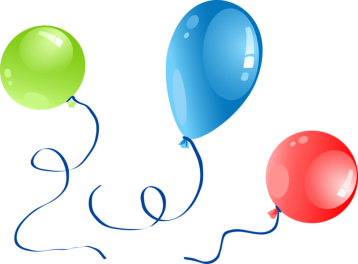 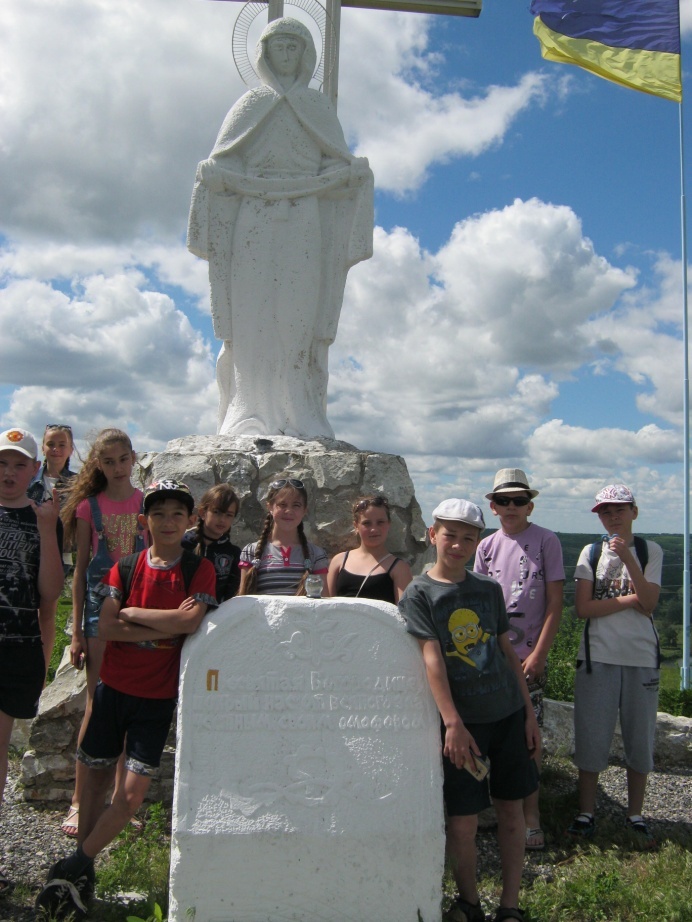 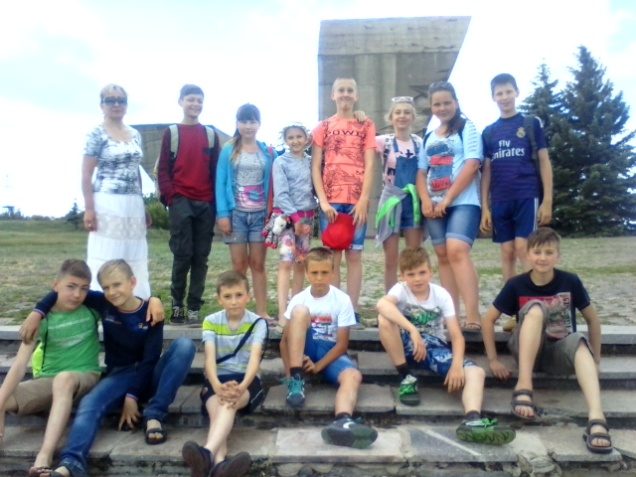 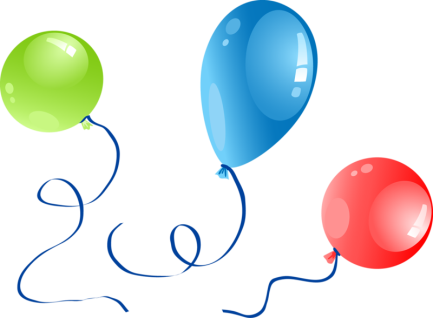 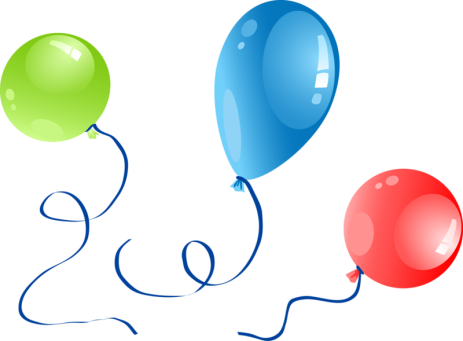 Національно-патріотичний 
напрям
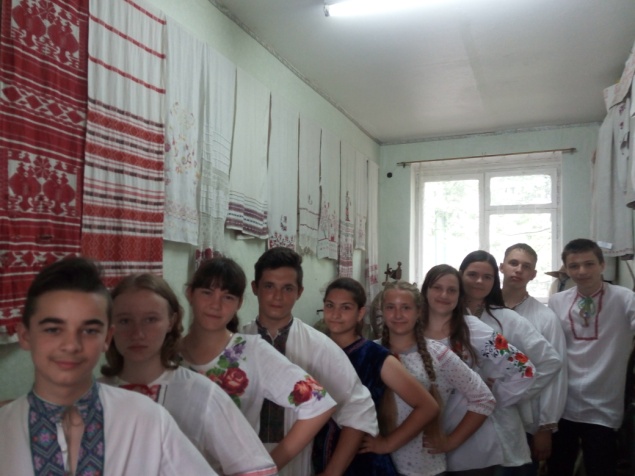 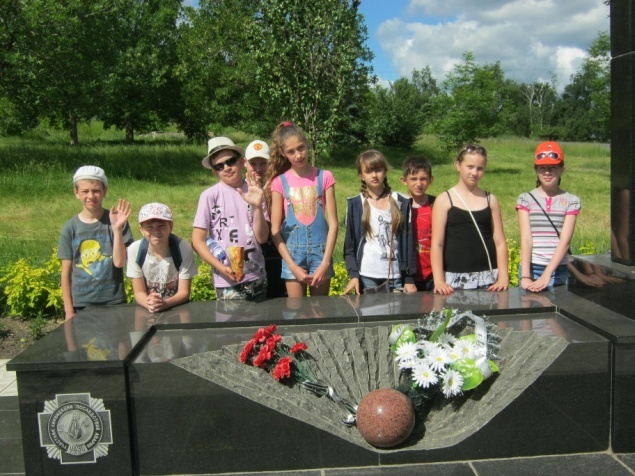 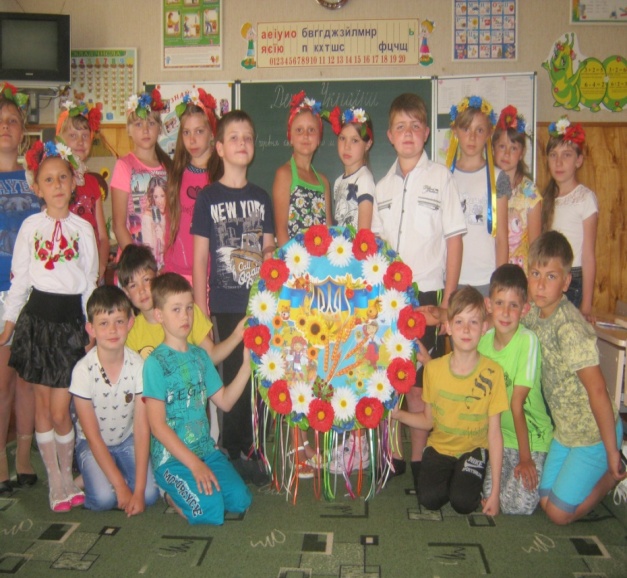 Свято  вишиванки
Тематичні екскурсії  “Ніхто не  забутий ніщо не  забуто!”
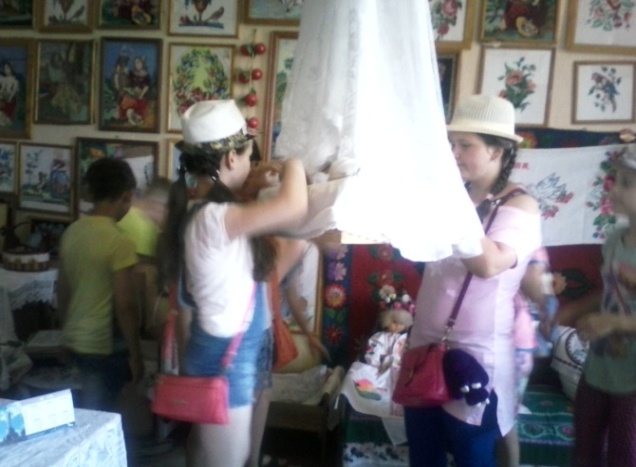 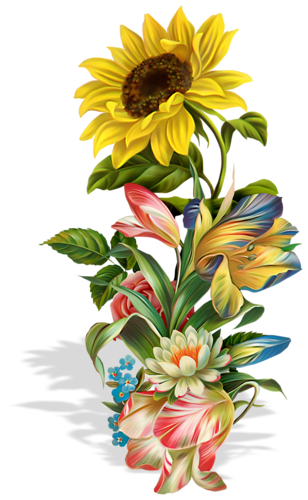 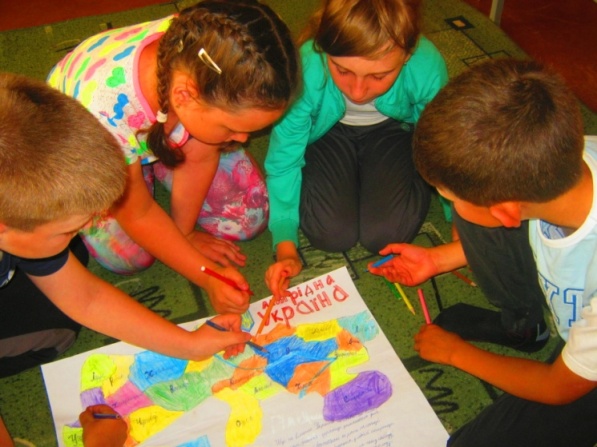 Екскурсія до музею ІЗОШ № 11
День України
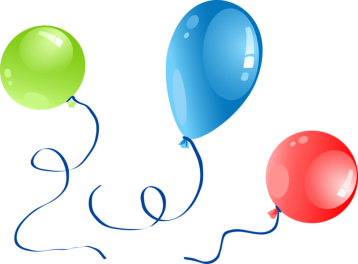 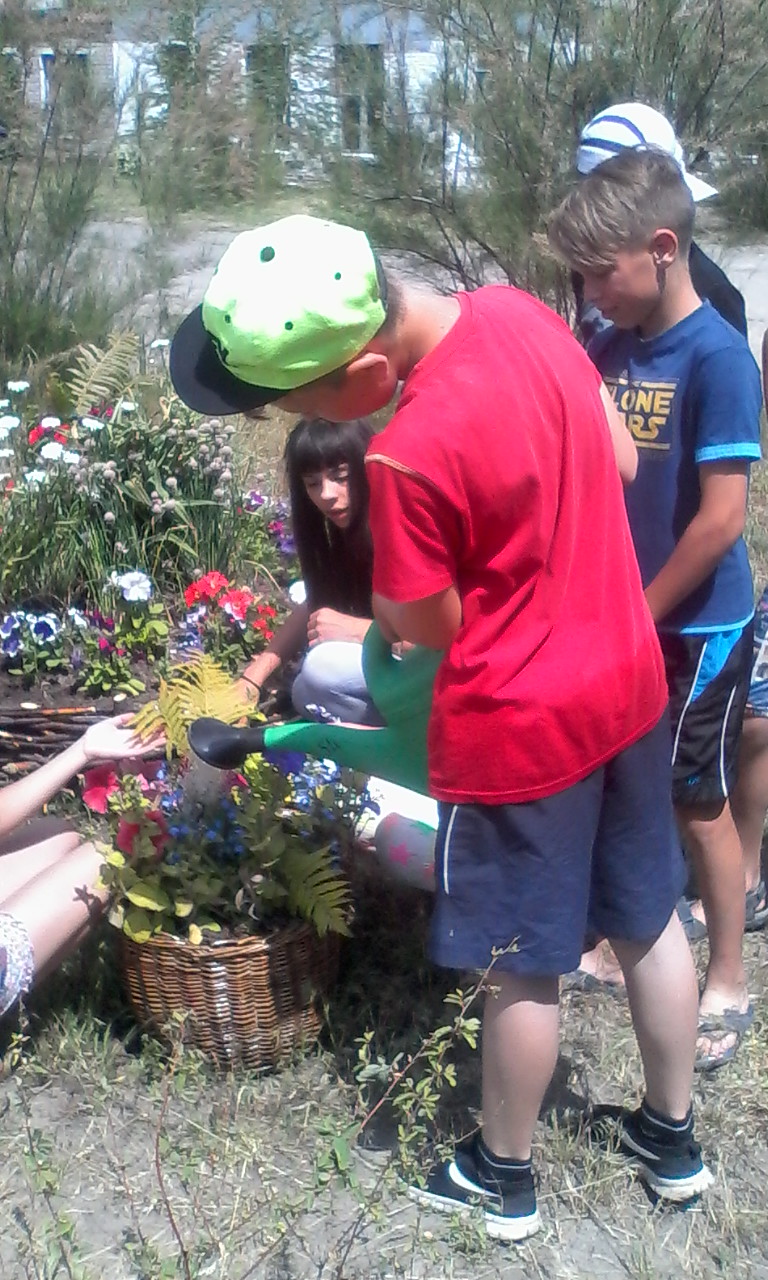 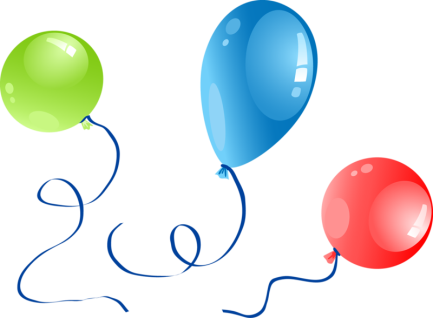 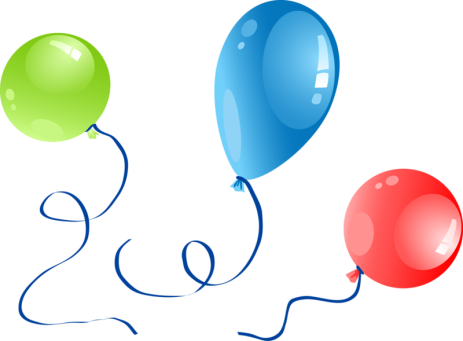 Організація суспільно-корисної праці і
 трудового виховання
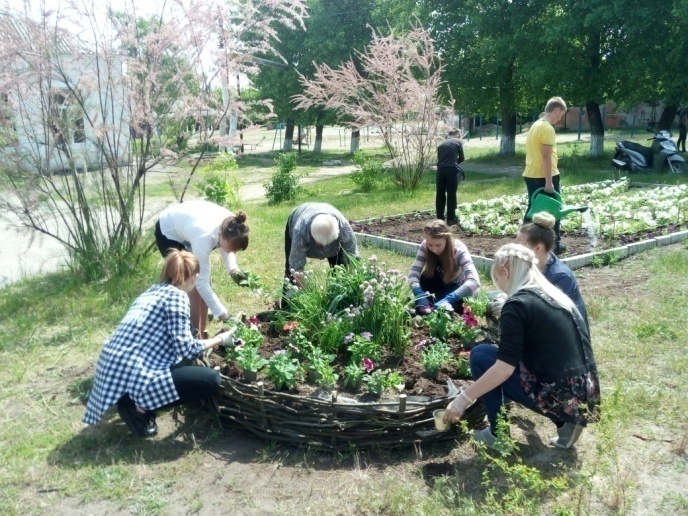 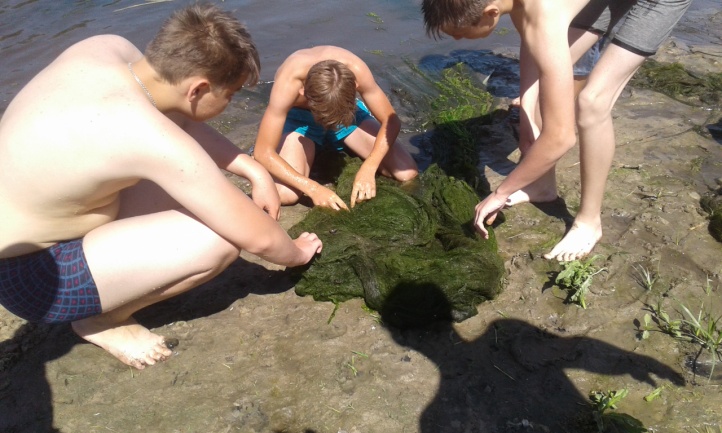 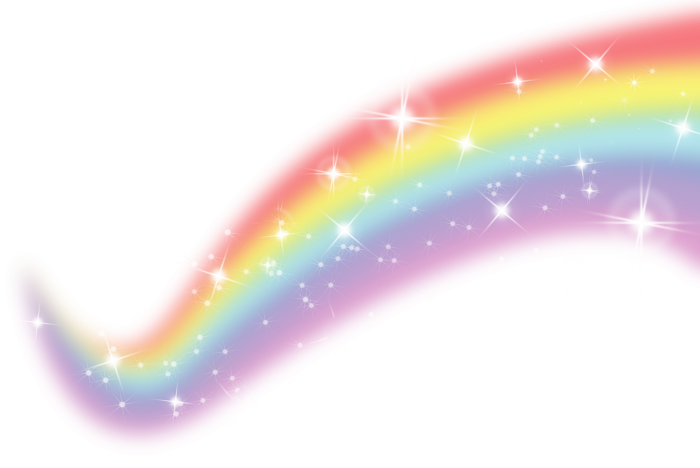 Операція “Чисті водойма”
Догляд за пришкільними ділянками
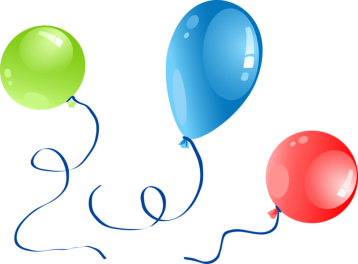 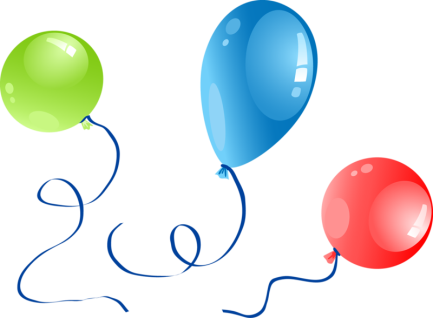 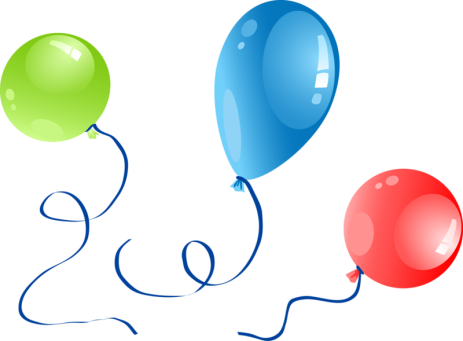 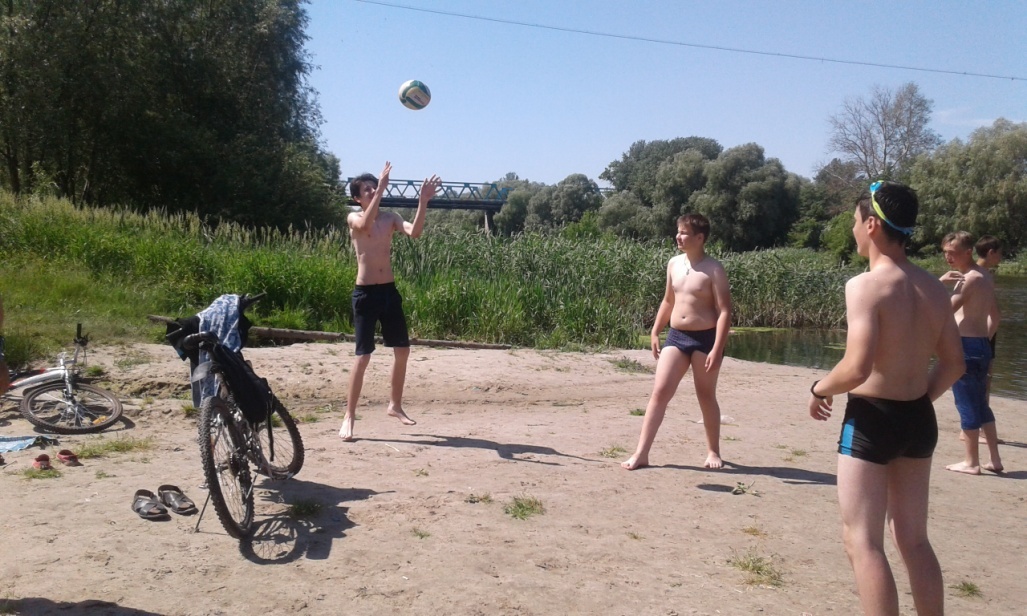 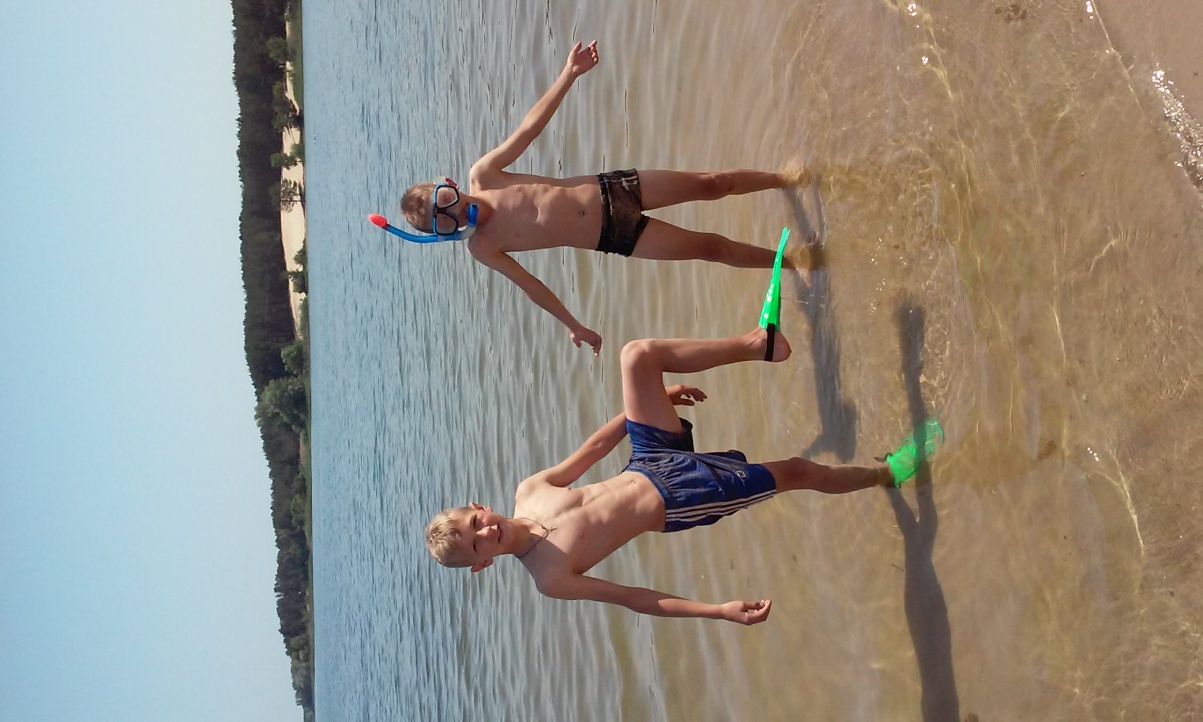 Спортивно-оздоровчий напрям
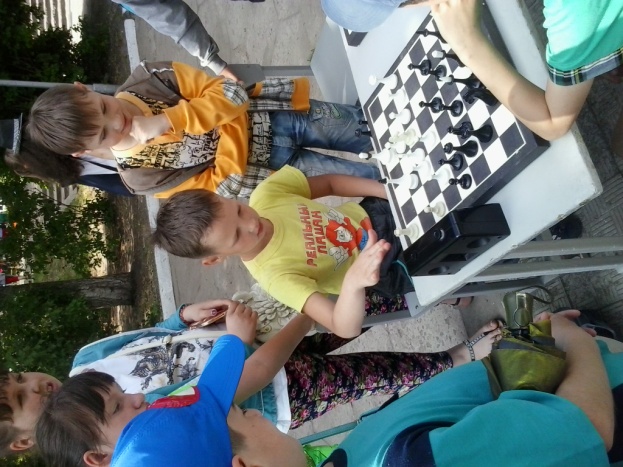 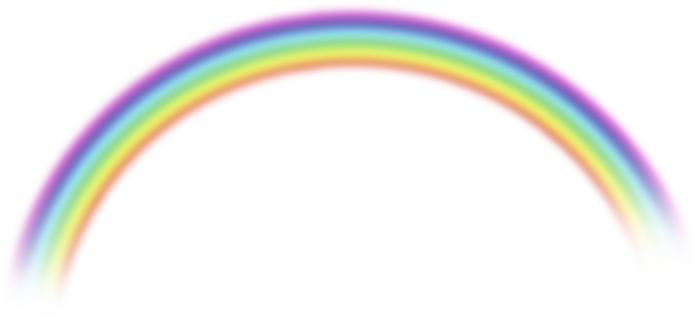 Ігри
 на свіжому повітрі
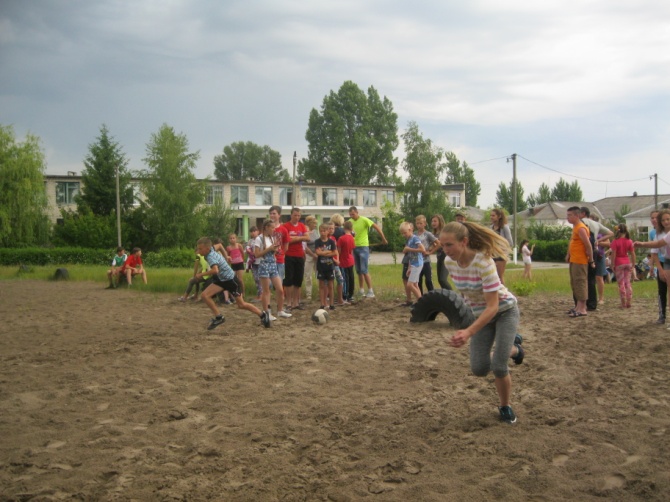 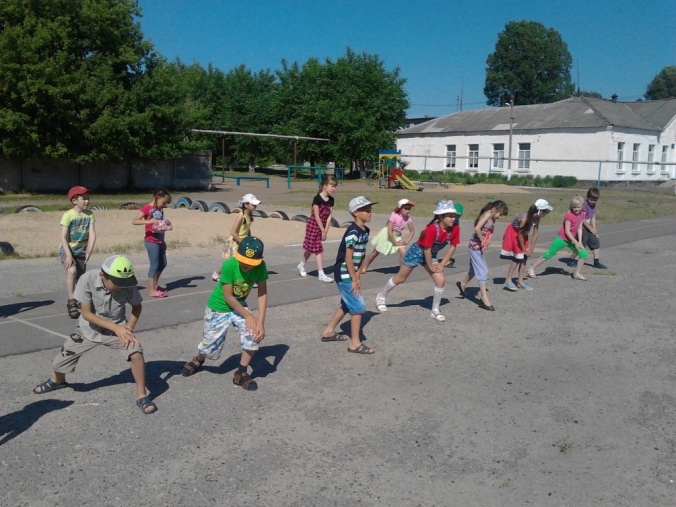 Ігри на воді
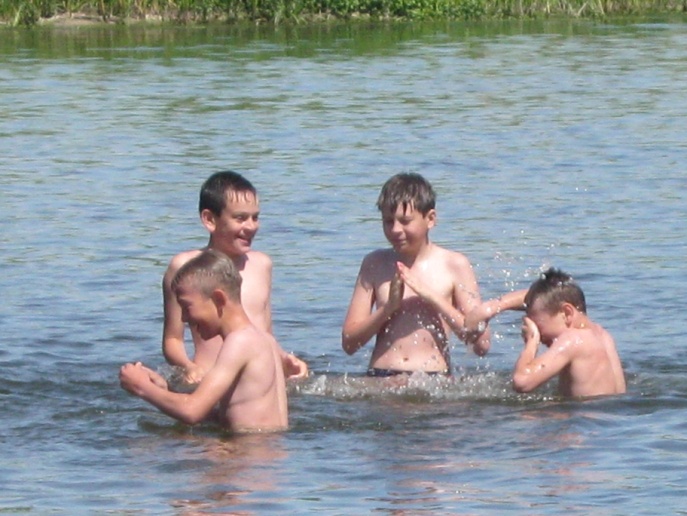 Ранкова зарядка
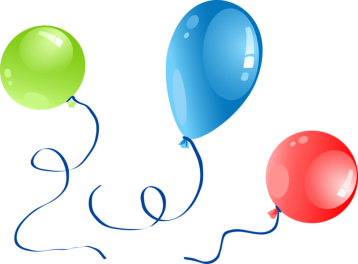 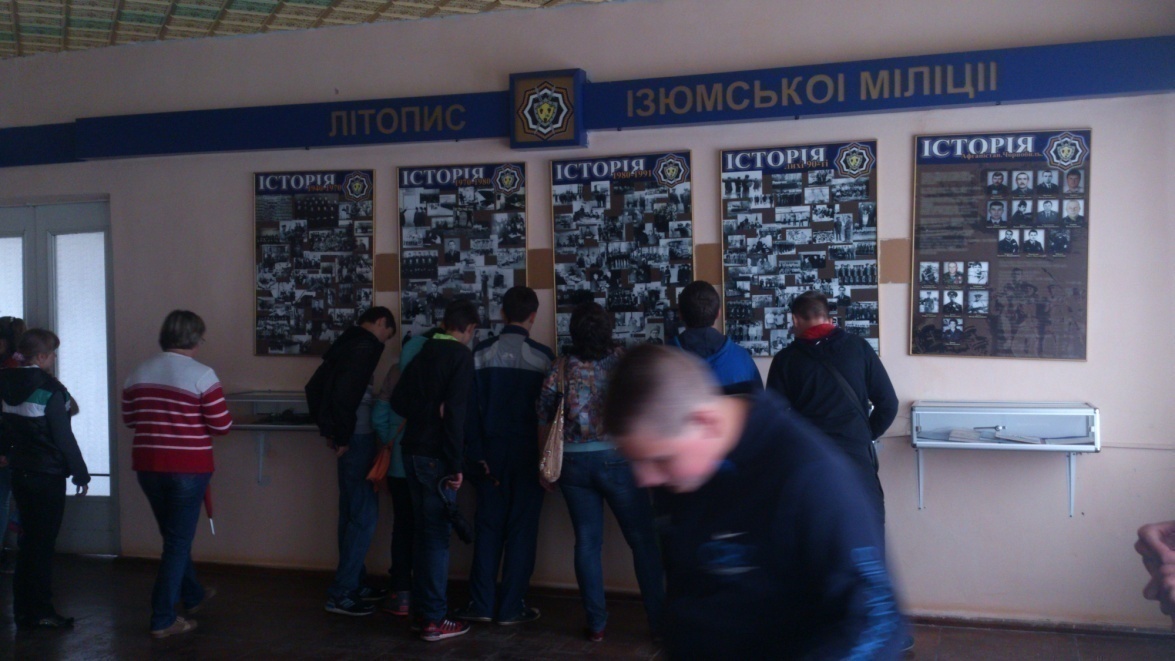 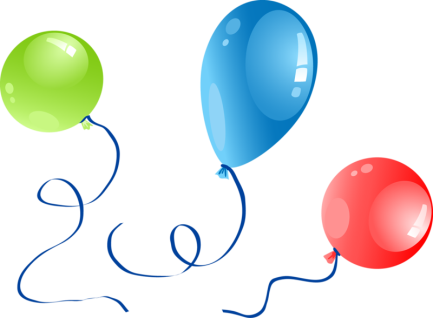 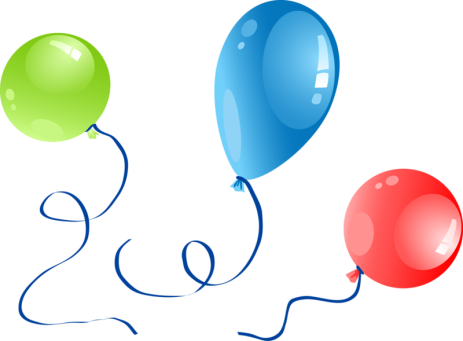 Охорона життя і здоров’я
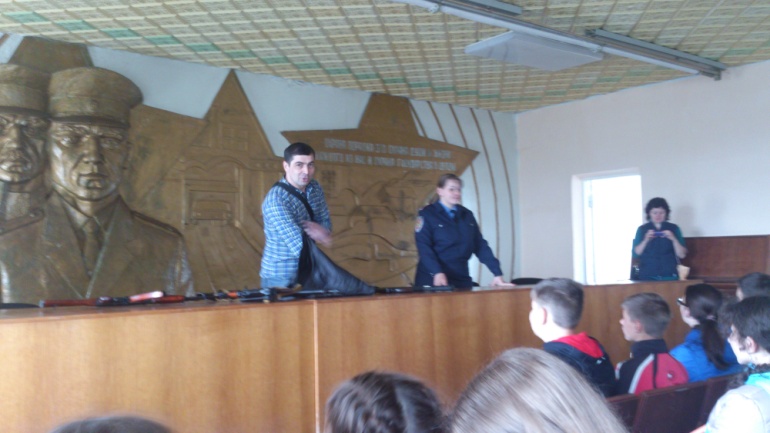 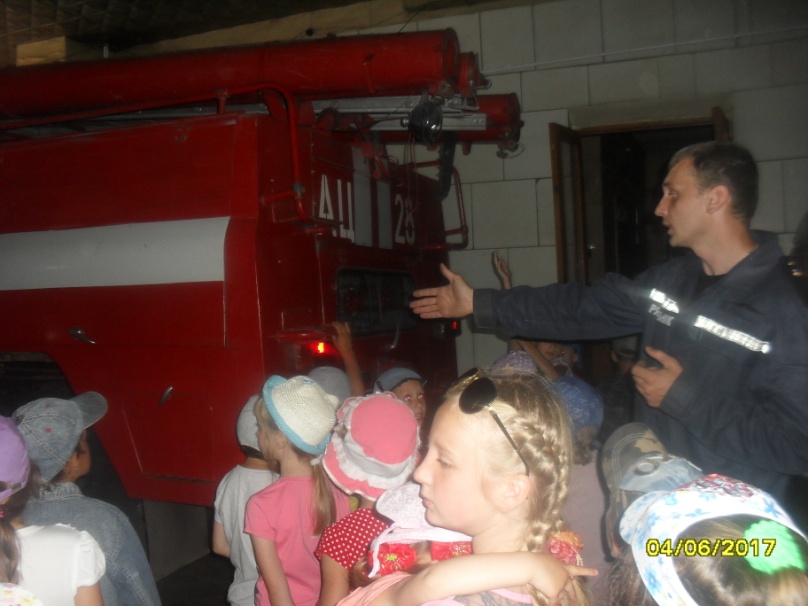 Екскурсія до поліції
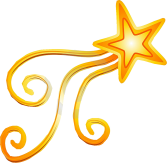 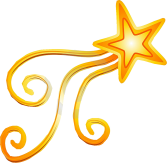 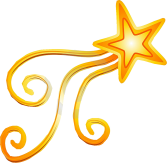 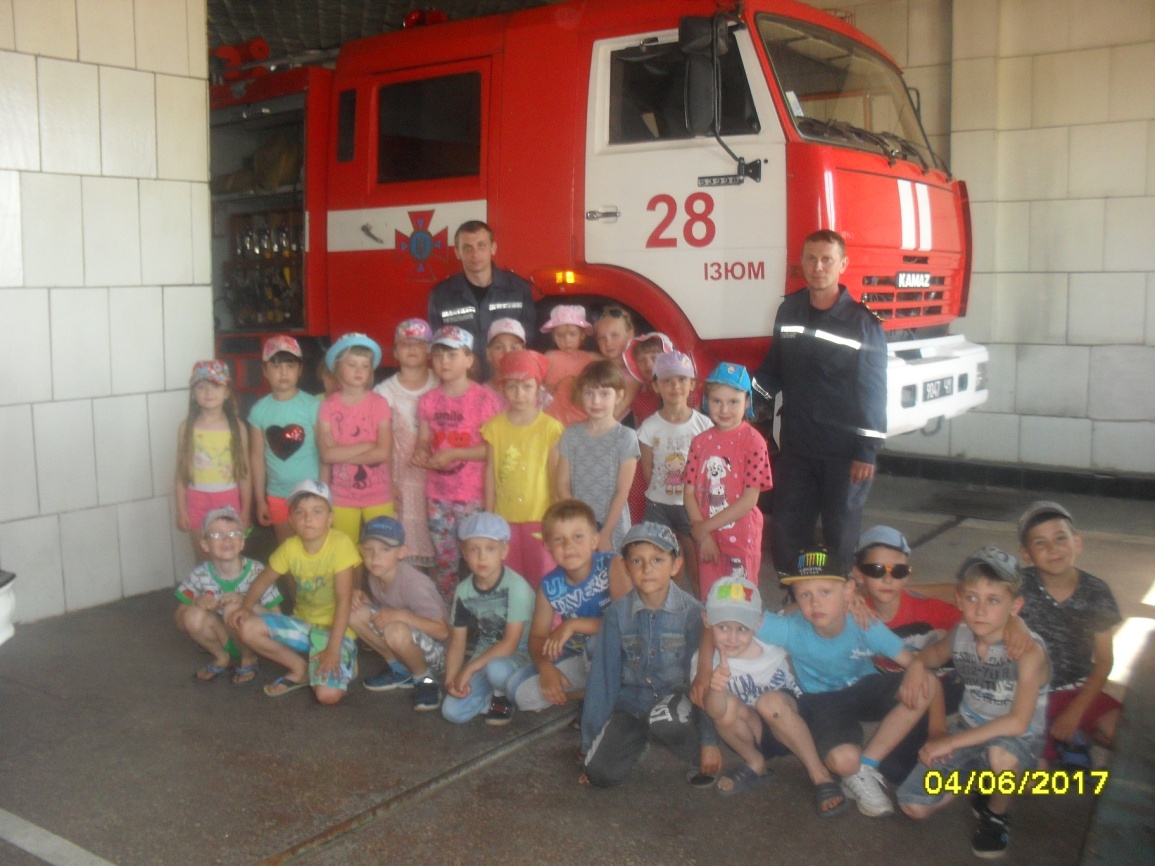 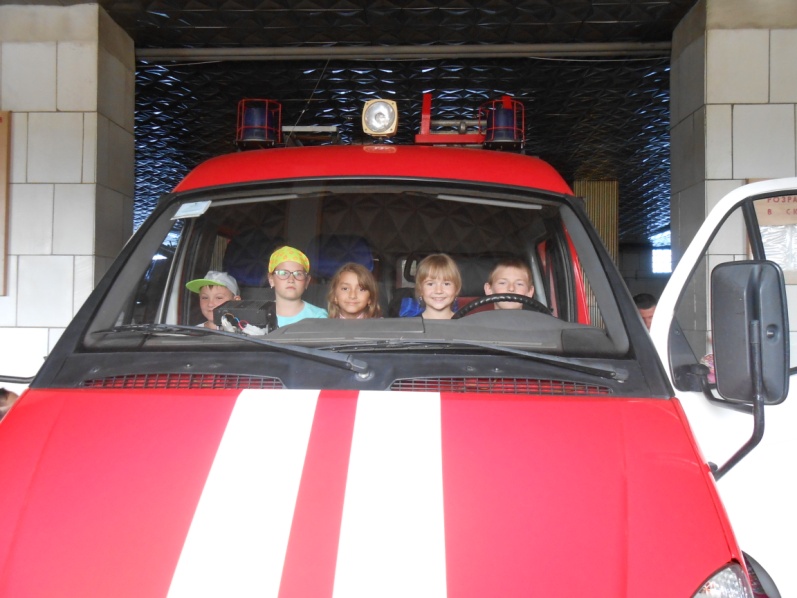 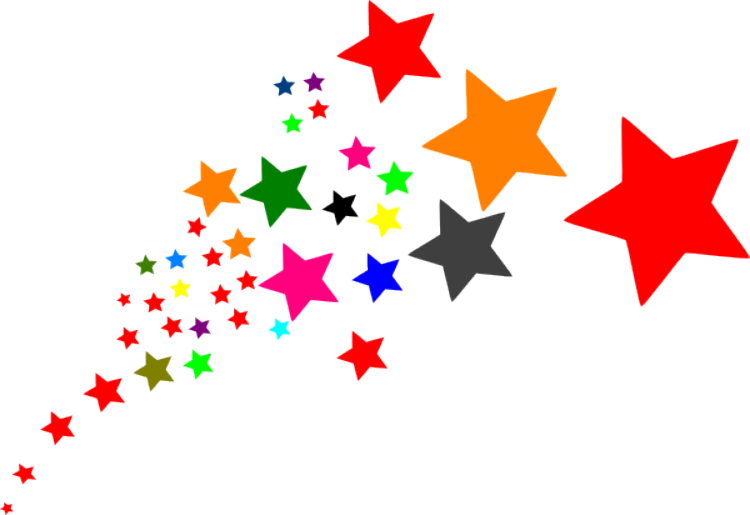 Екскурсія 
до пожежної частини
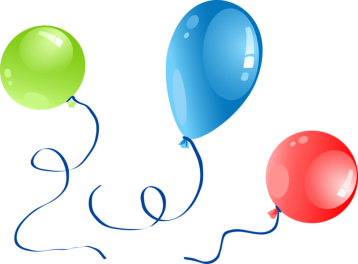 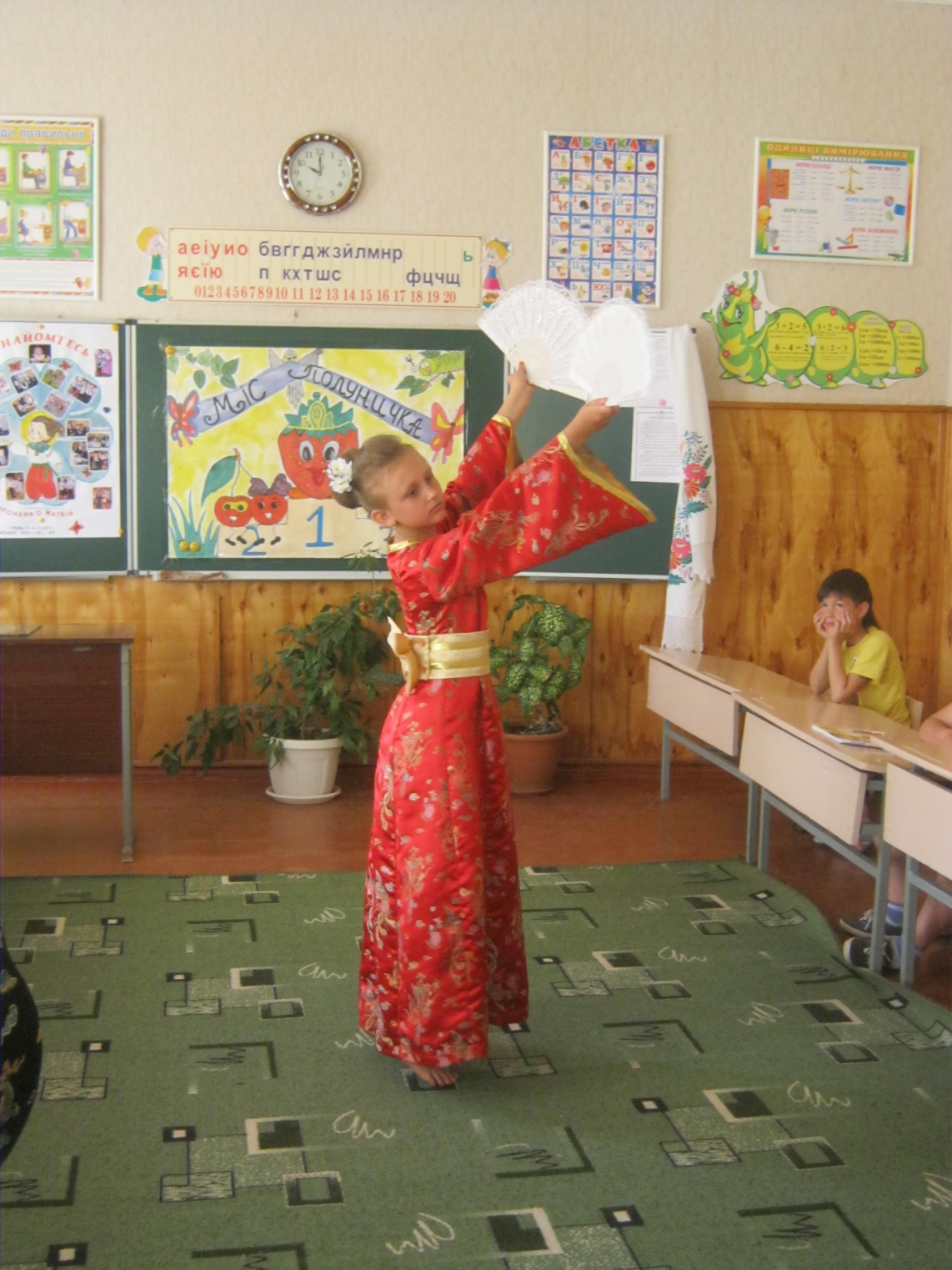 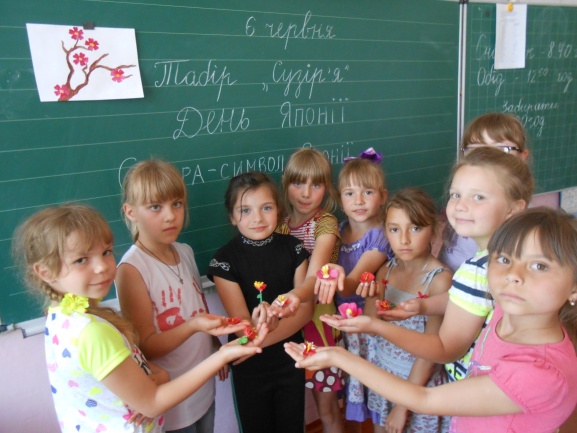 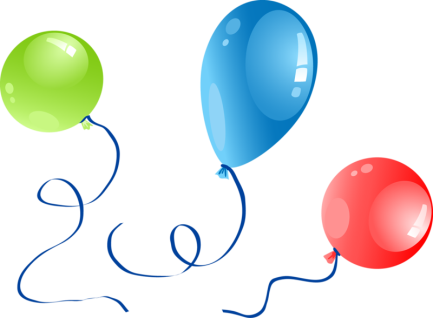 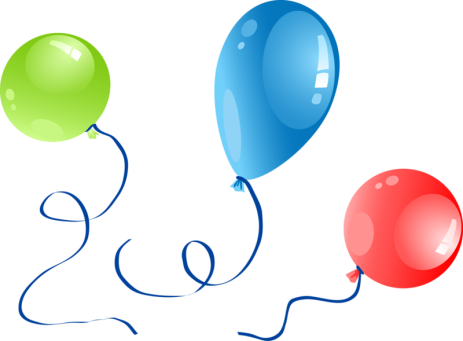 Також у таборі відбулися тематичні дні
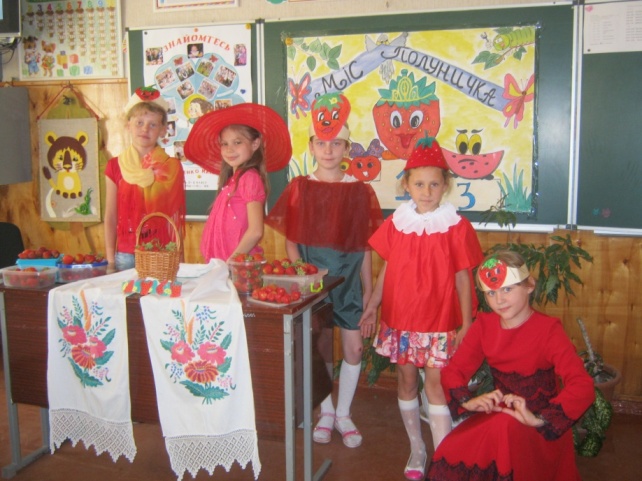 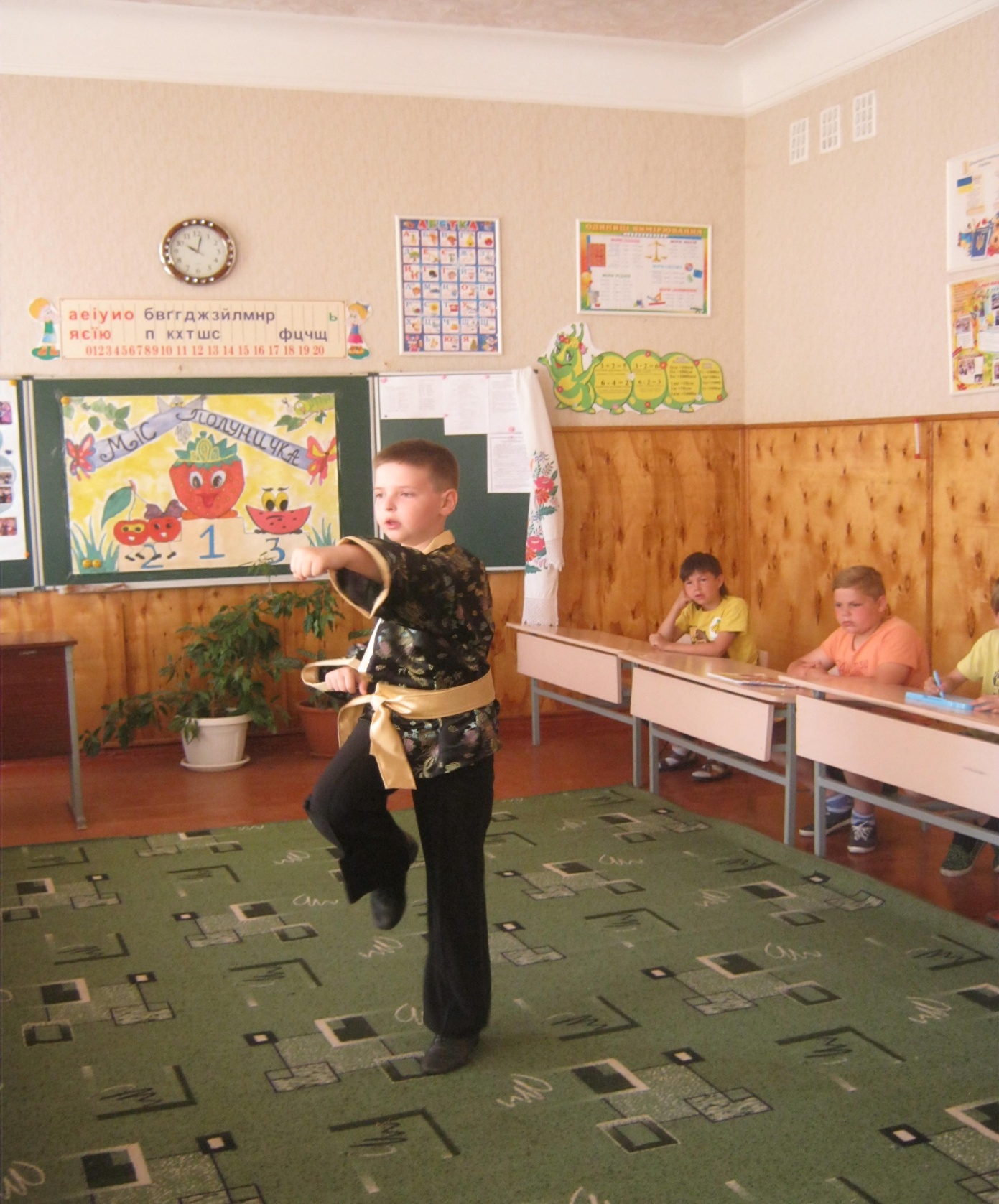 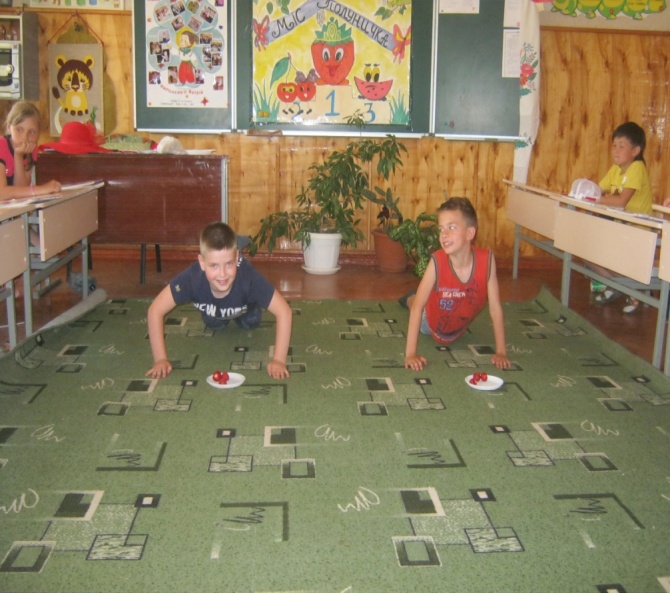 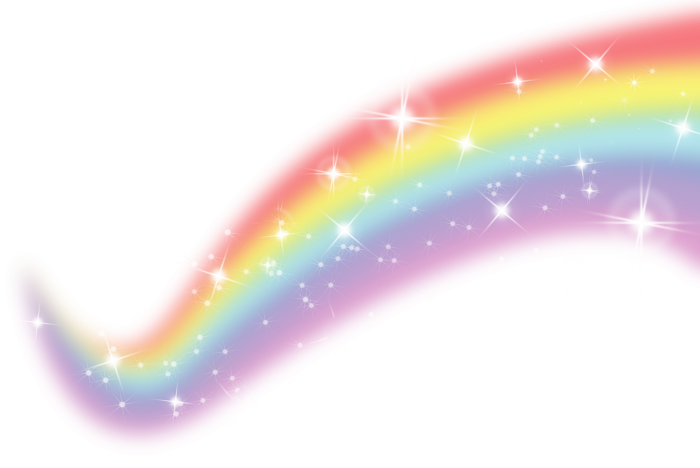 День полуниці
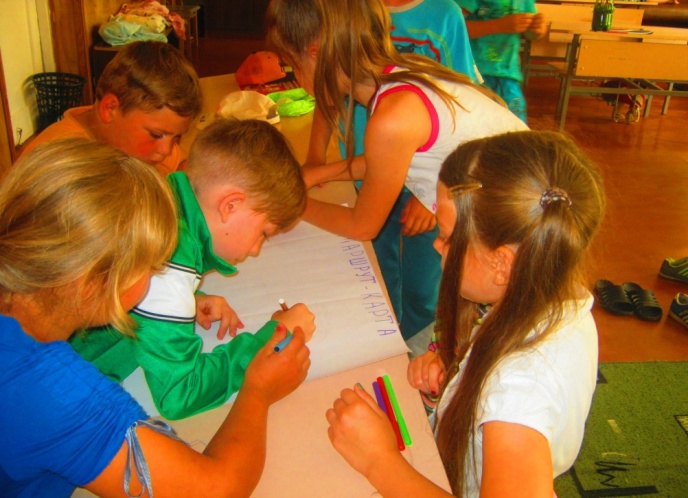 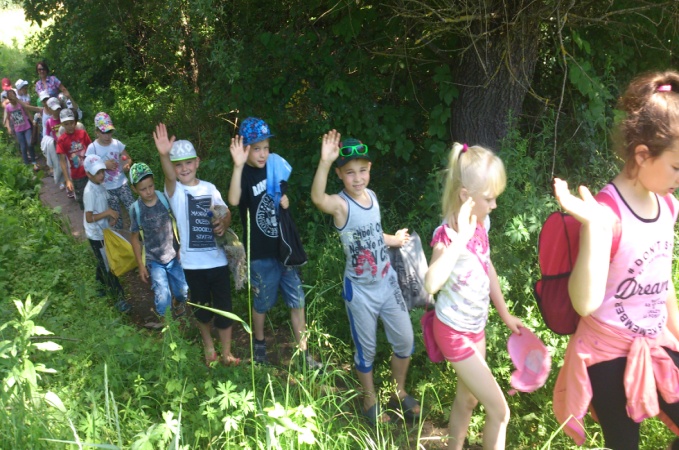 День Японії
Проект 
«Наш маршрут»
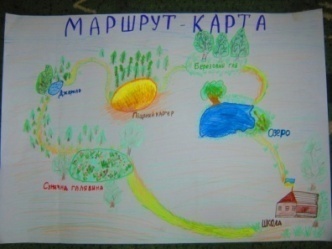 День туризму
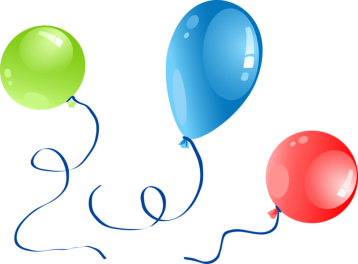 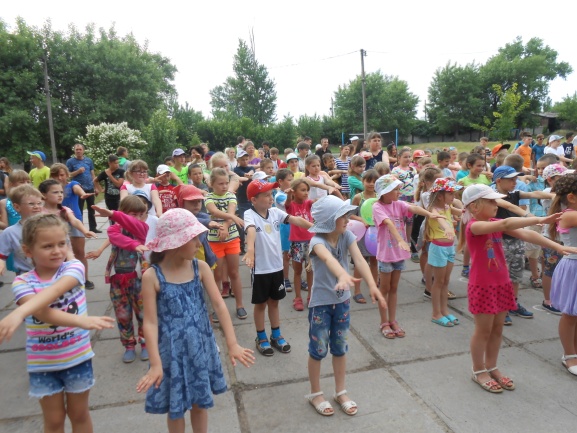 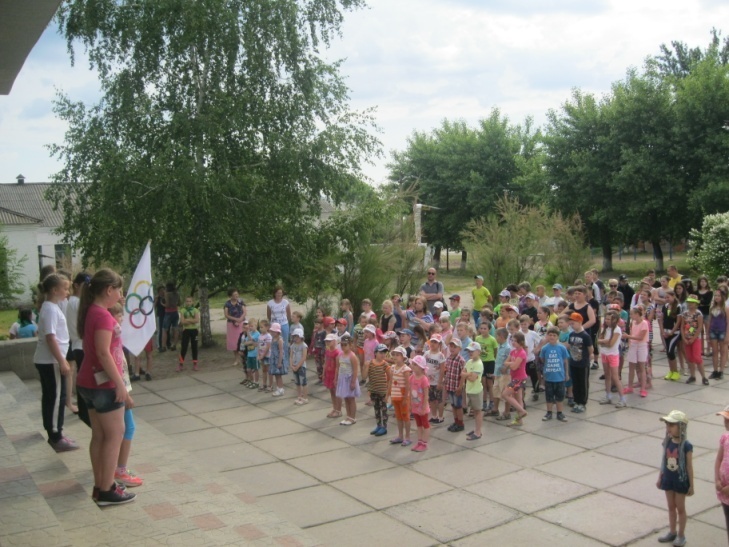 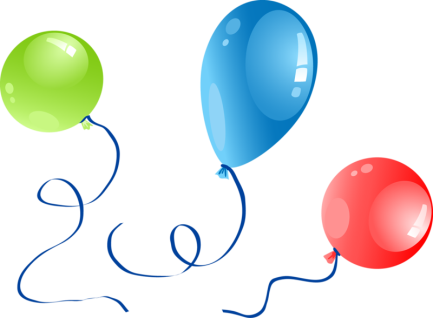 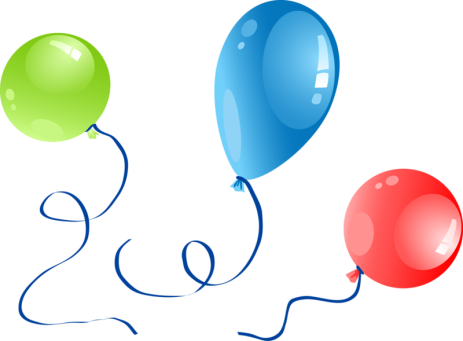 Олімпійський  день
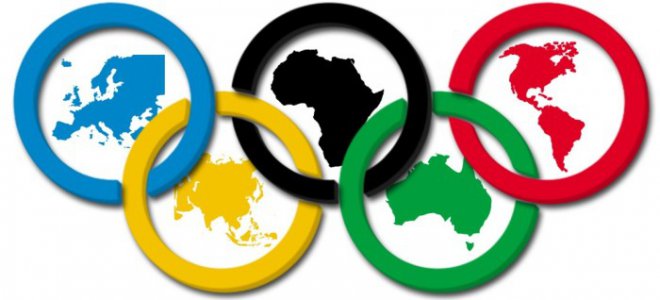 Загальношкільна зарядка
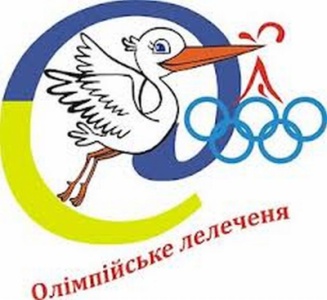 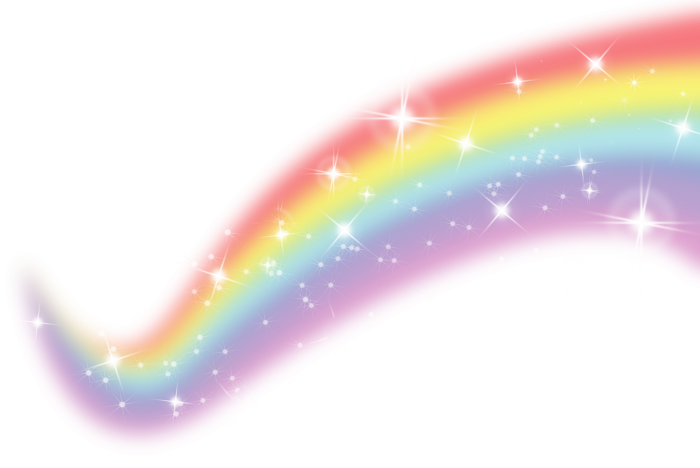 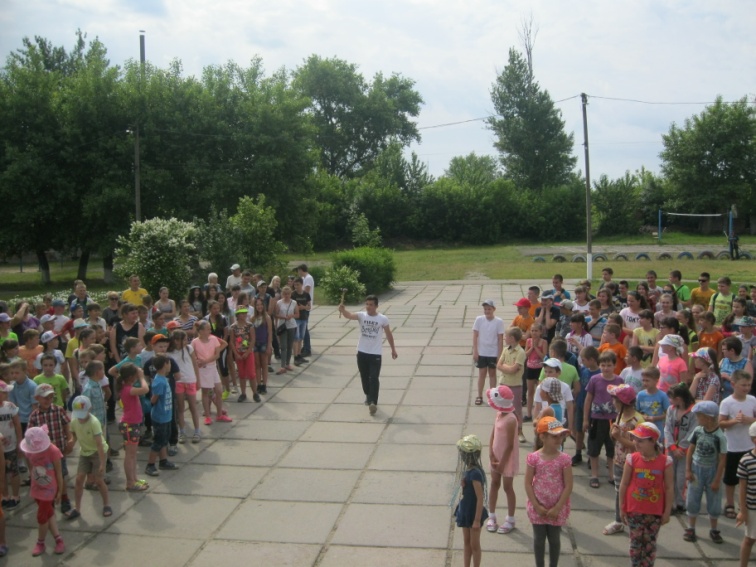 Підняття  Олімпійського прапору
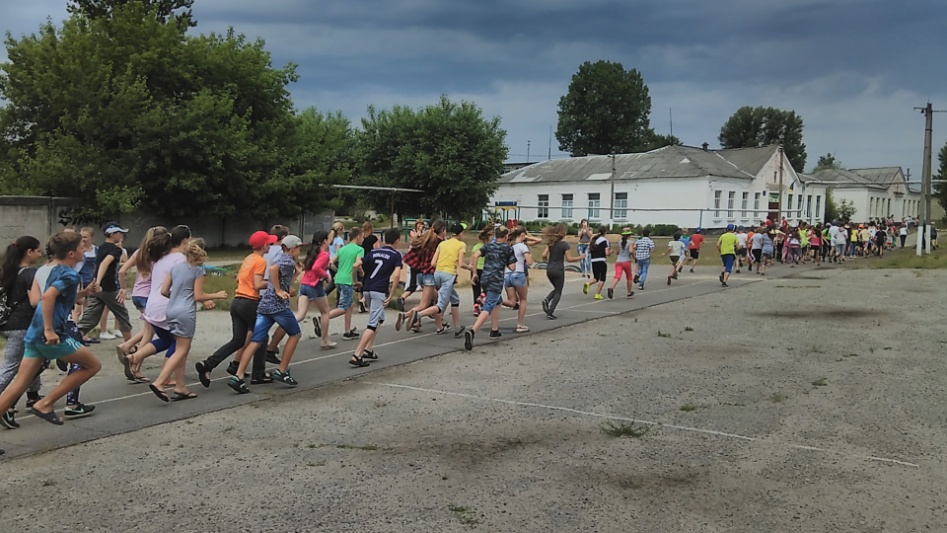 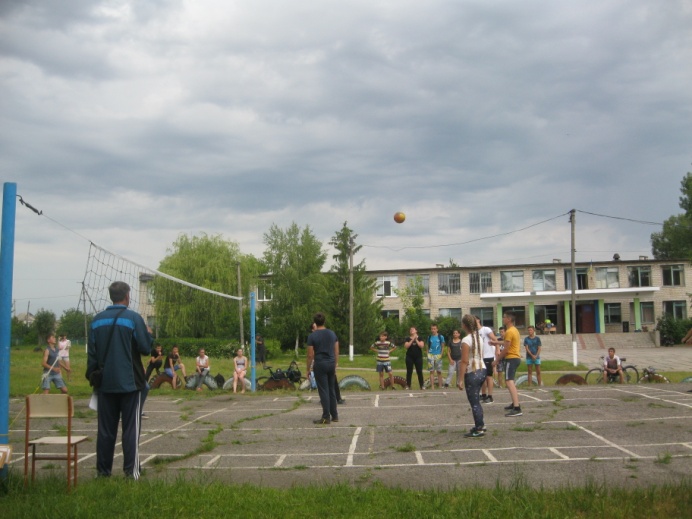 Запалення олімпійського вогню
Загальношкільний забіг
Змагання з волейболу
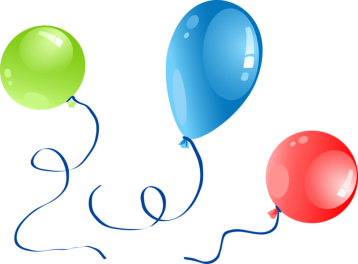 “Trip to Great Britain”
(“Подорож до Великобританії”)
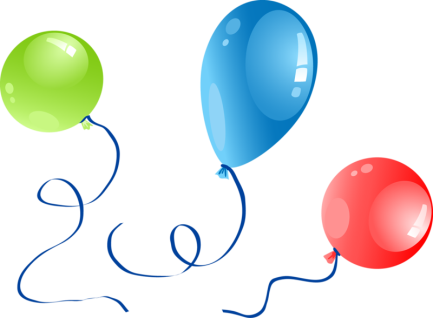 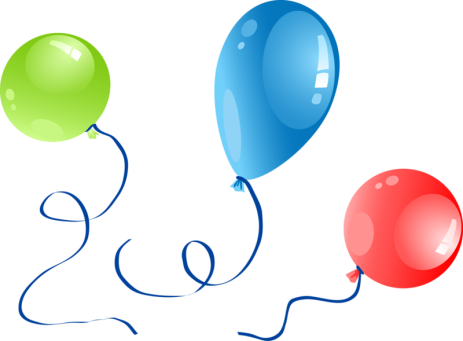 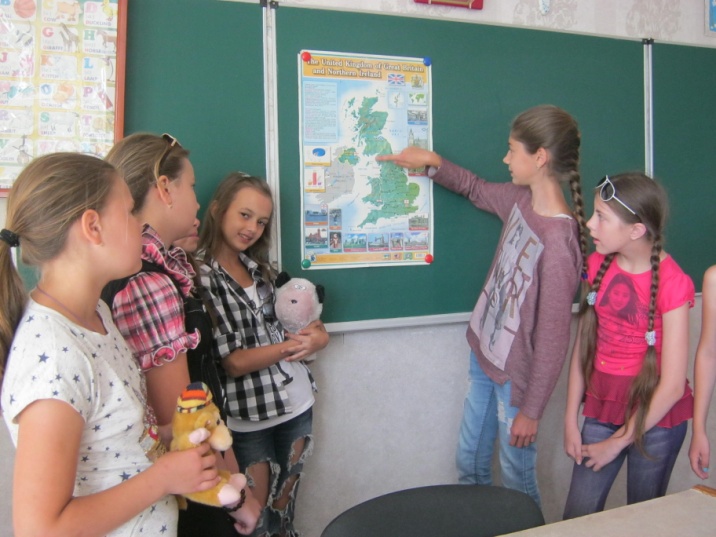 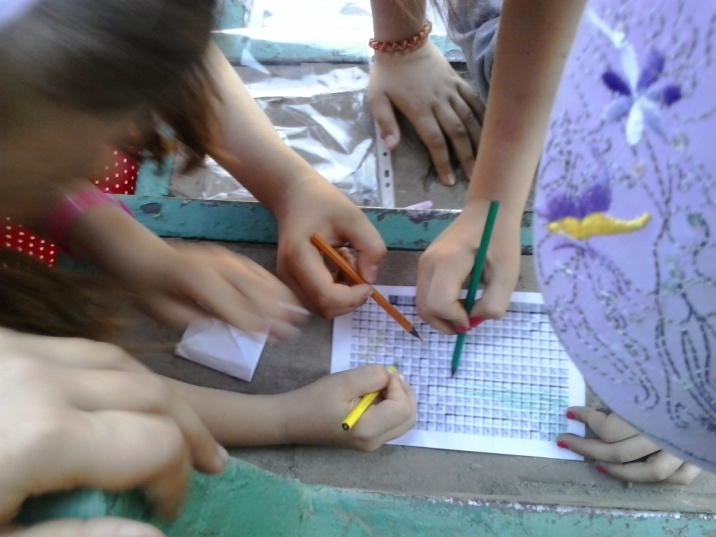 English- Deutsch 
Language Camp
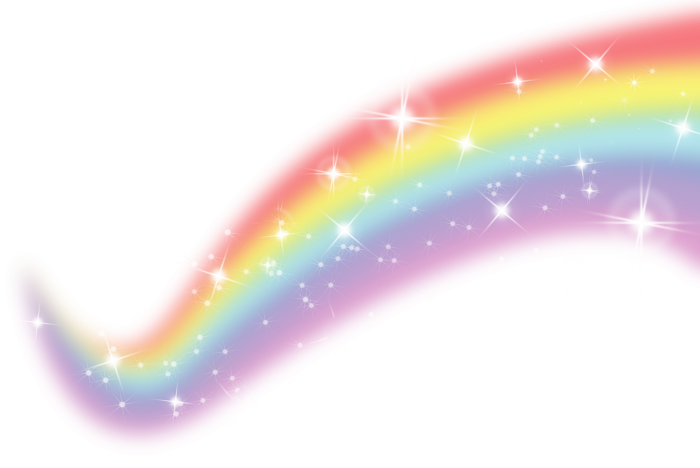 Competitions “Who Knows 
Great Britain Better?”
(“Хто краще знає Великобританію?”)
Game “Find the Words”
( “Знайди слово“)
Діти працювали  над проектом  “Our Zoo” (“Наш зоопарк”), 
який було організовано для поглиблення  знань
учнів про тваринний світ
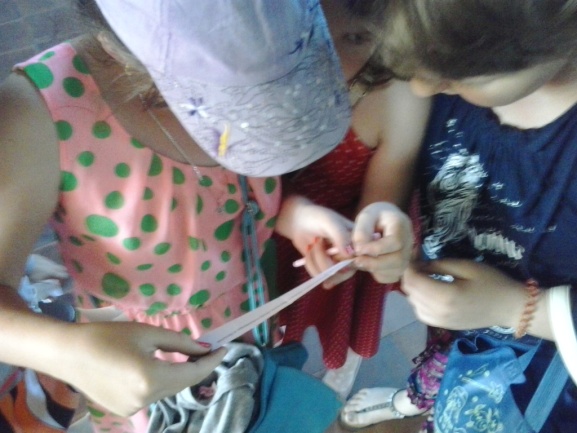 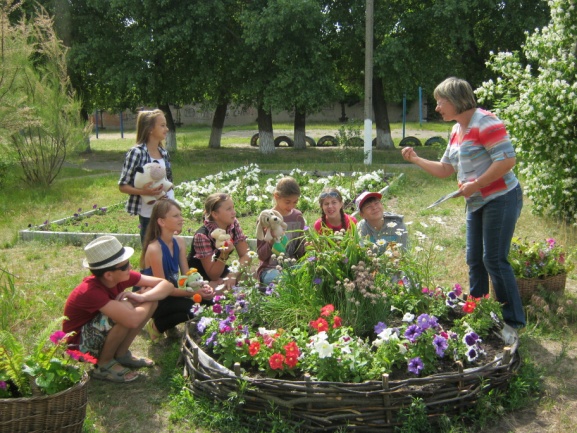 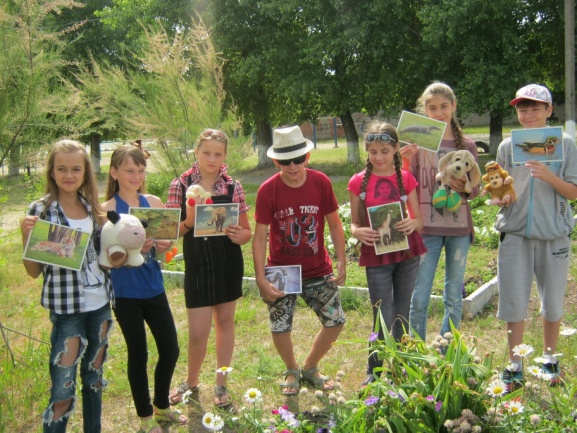 З метою  закріплення лексики, розвитку граматичних навичок  діти грали в гру
Учні розучували пісні     
 ”The goes woof…” 
(”Собака каже..”),
“Trip to the Zoo”
“ Make a Sentence” 
(“Склади речення”)
Our  town  is  the  picturesque  place  in  Kharkov  region  where  you  can  see  many  beautiful  churches.
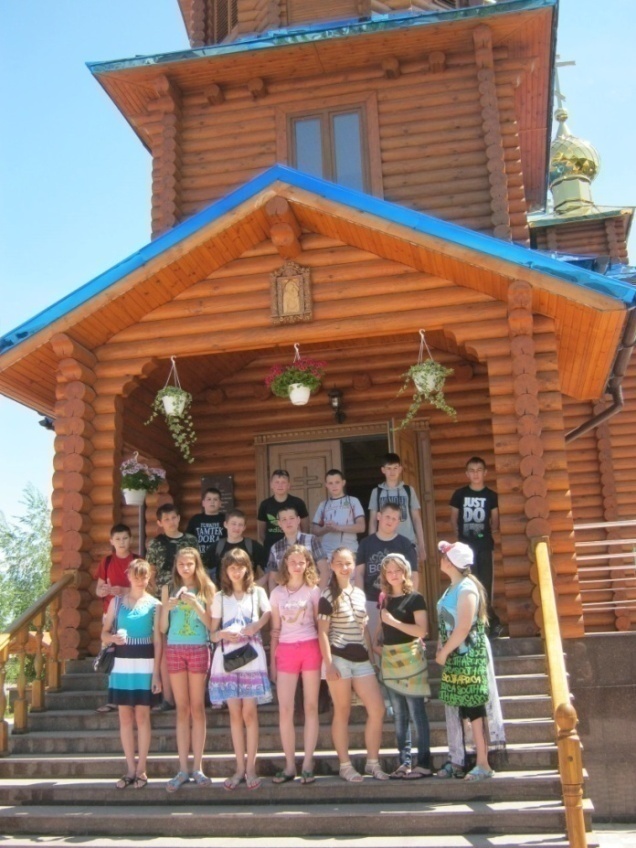 “Welcome to Ukraine”
( “Ласкаво просимо до України”)
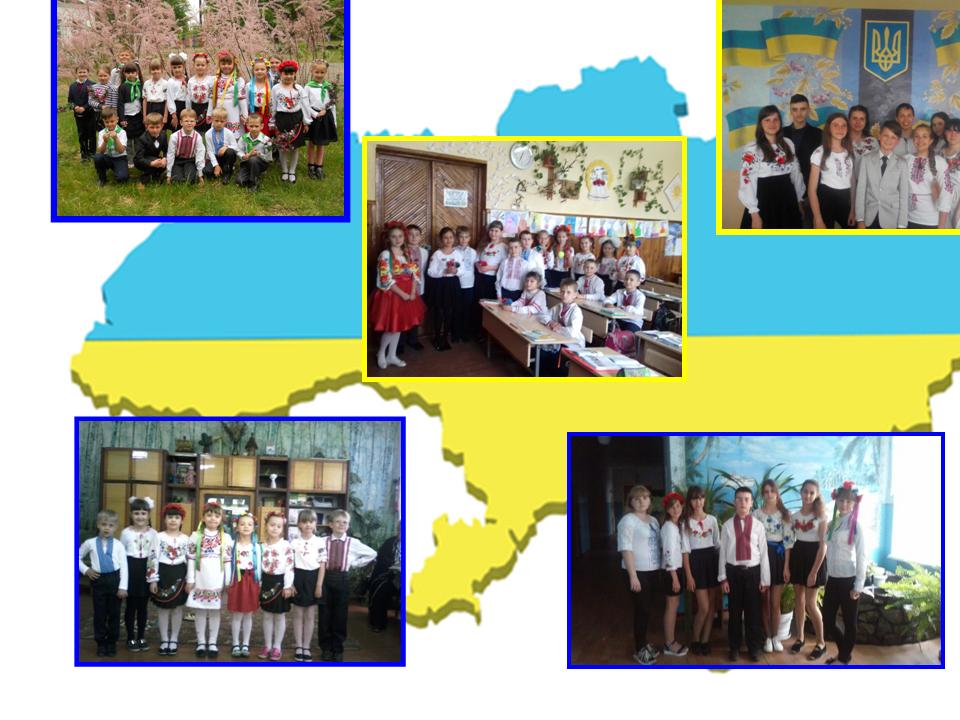 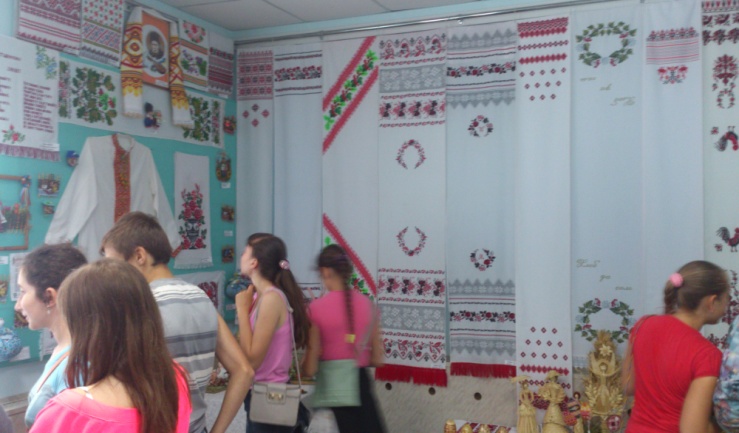 Діти працювали  над проектом  
“The Ukrainian National Shirt” 
“Ukrainische nationale Hemd”
(“Українська національна сорочка”),   
який розширив знання  про  традиції і національний одяг України,  забезпечив практику усного мовлення.
“On A Family Train” 
“auf die Familie des Zuges”
(“На сімейному потязі”)
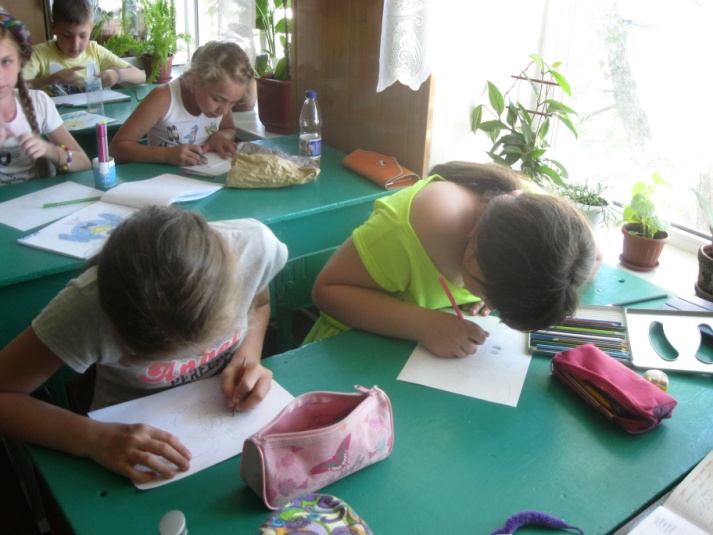 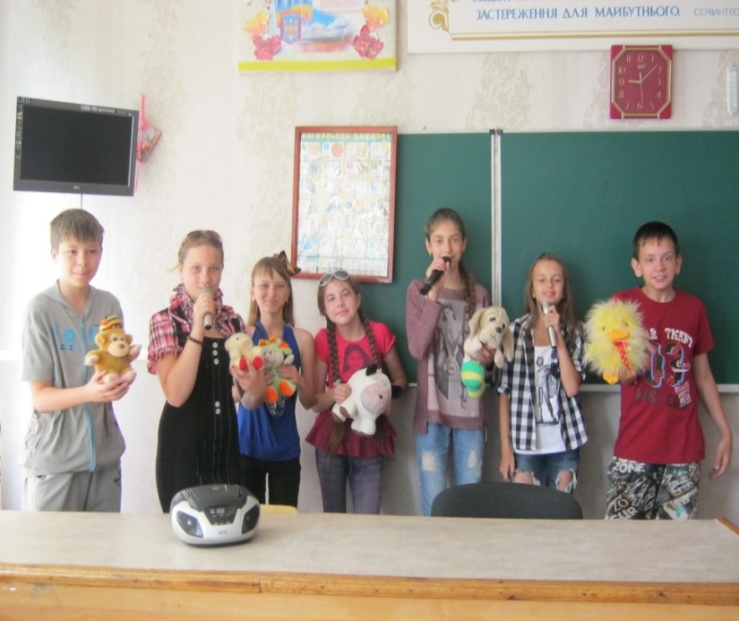 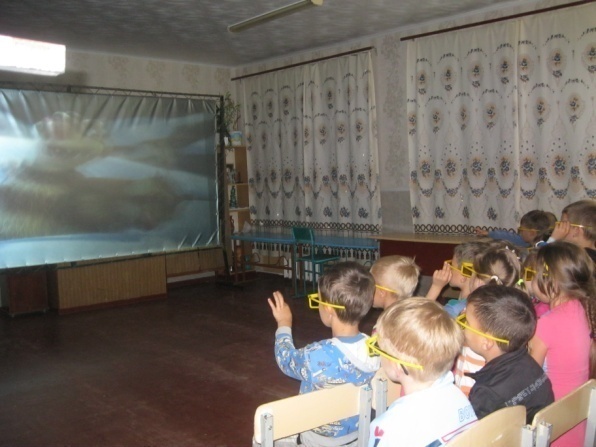 Учні працювали над проектом 
“ The Card For My Mom”
 (“ Листівка для мами”),
метою якого було розвивати навички письма.
Для активізації лексики з  теми  “Сім’я”,
учні розучили пісню  “A Fingers Family” 
 (“Пальчикова сім’я” ),
 склали розповідь про свою сім’ю, родичів.
Для закріплення розвитку аудіювання
 учні переглянули мультфільм “
 English Magic ”
( “Магічна англійська” ).
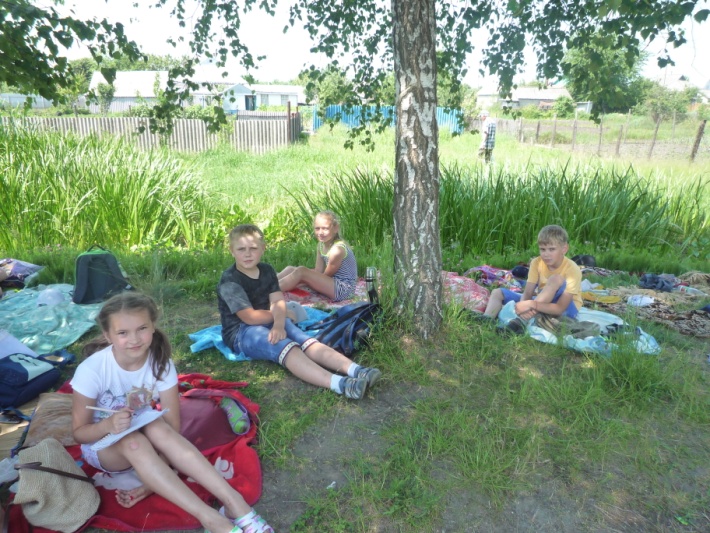 “In The Forest”
“В лісі”
Участь в  проекті “Magic Forest” 
(“Магічний ліс”) нікого не залишила байдужим. 
Його метою було активізувати  лексику іноземних  мов з теми  
“Дерева” ( назви дерев і їх будова).
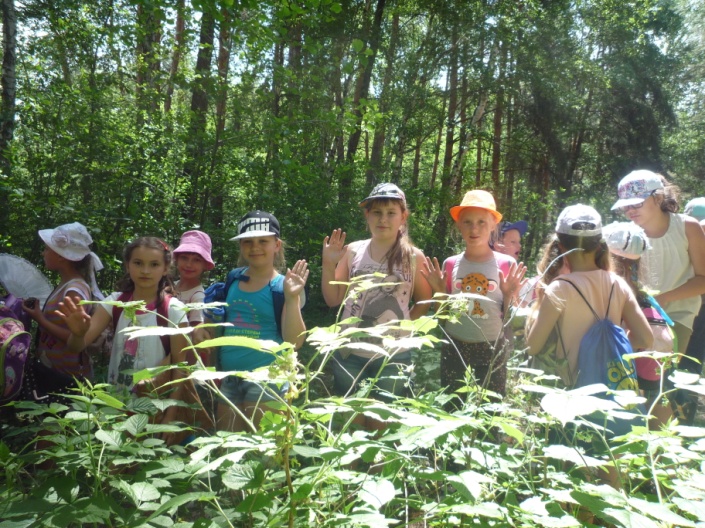 The game "draw an animal“
гра "Намалюй тварину"
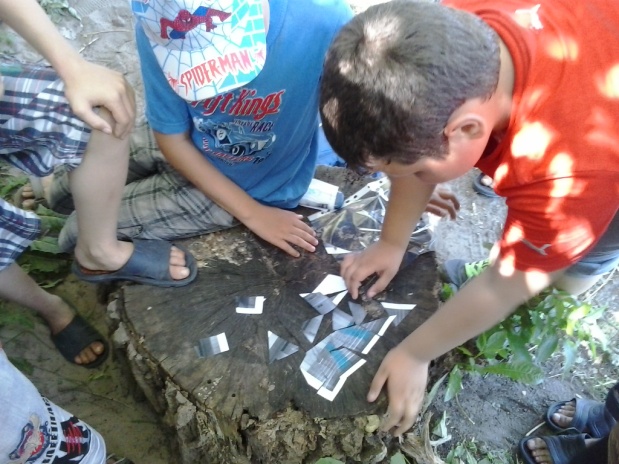 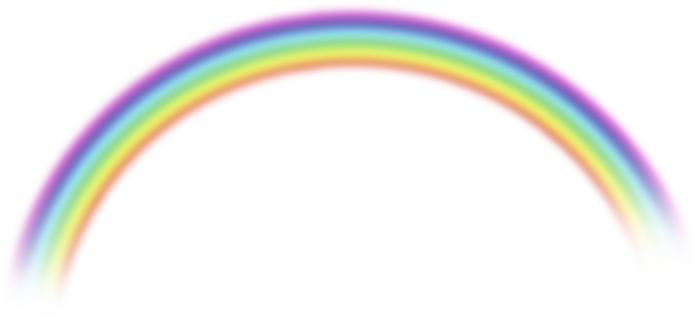 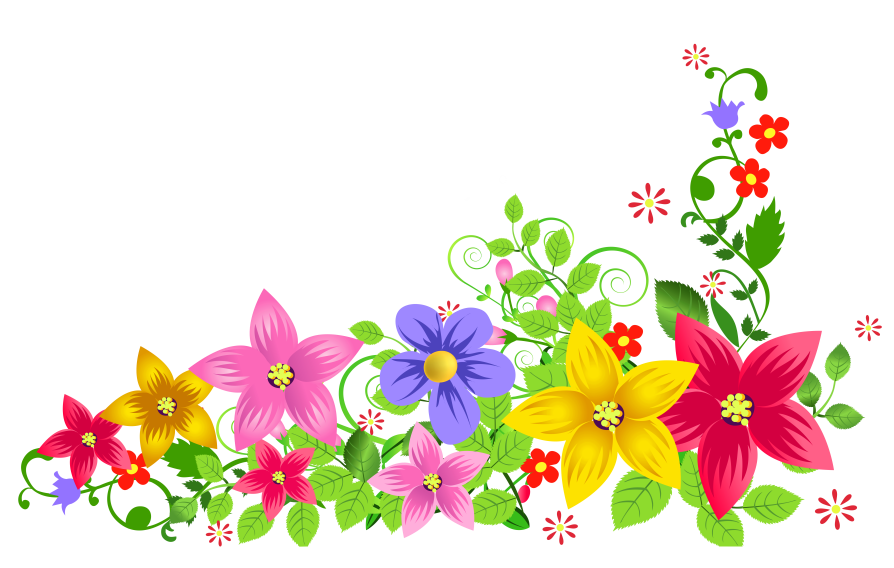 Thanks  for  attention
Sommer ist super!!!
Щоб активізувати роботу в групах 
учнів залучили до ігор“Make the Word” 
( “Склади слово”).
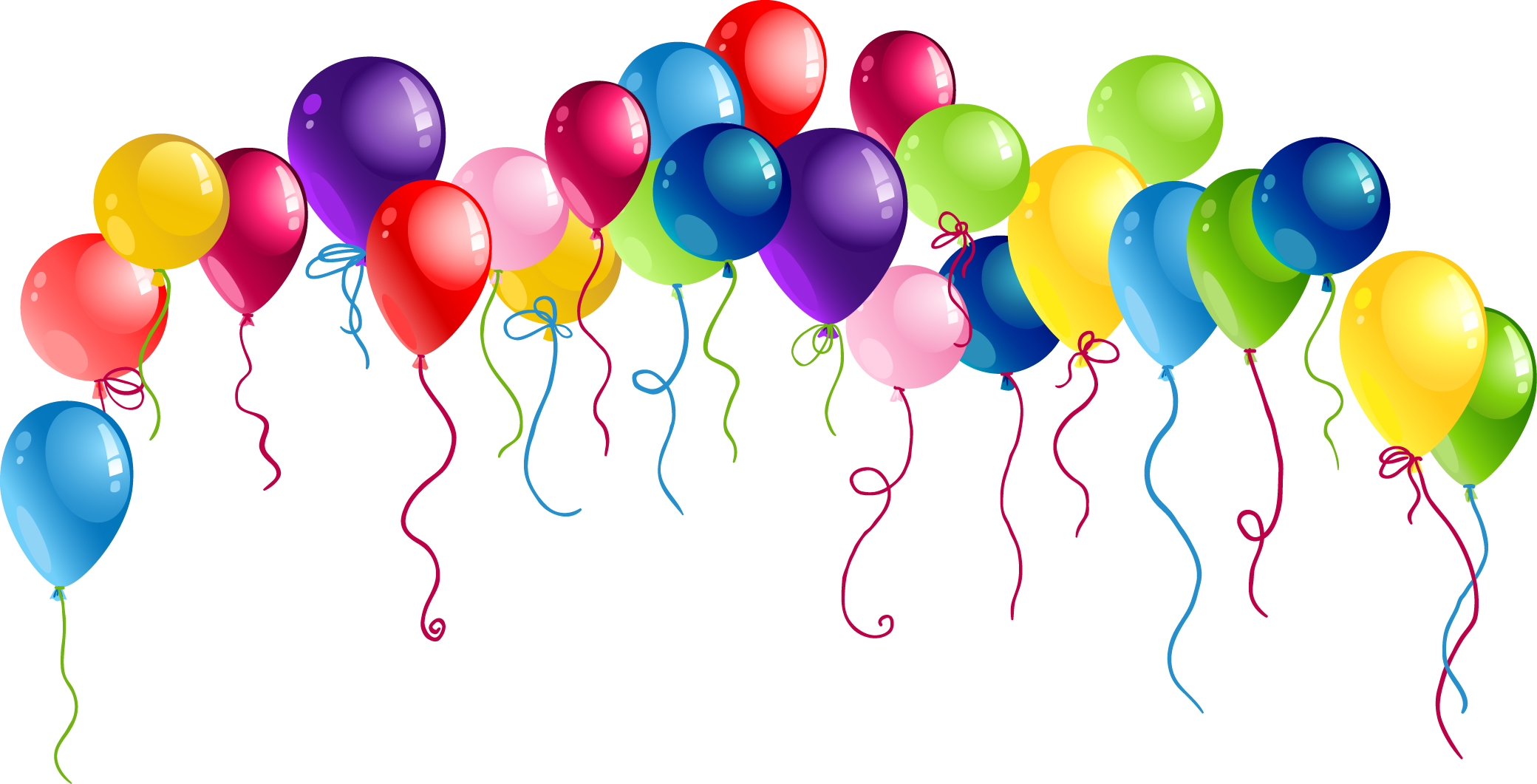 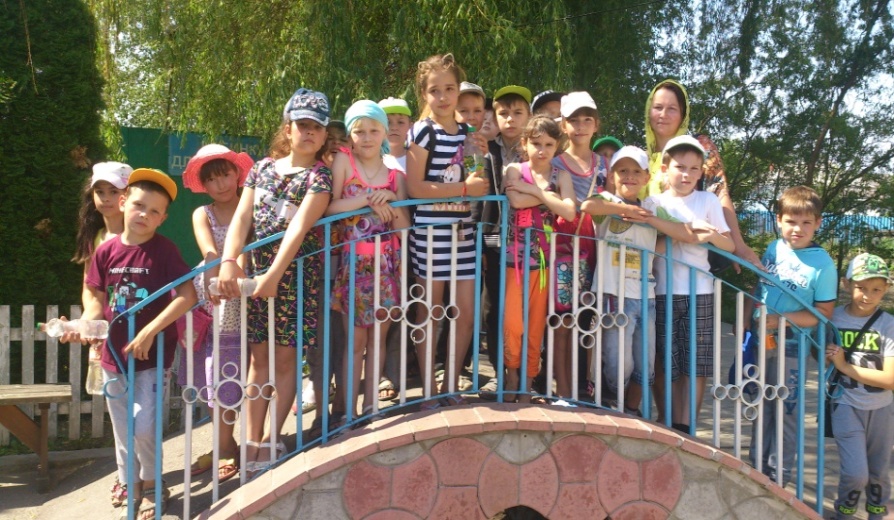 Так промайнули цікаві літні дні у стінах рідної школи. 
Літній мовний табір  сприяв
набуттю практичних навичок у спілкуванні на англійській та німецьких  мовах..  Педагогічний колектив створив всі умови для змістовного та цікавого дозвілля дітей, 
що дало можливість їм розширити світогляд .
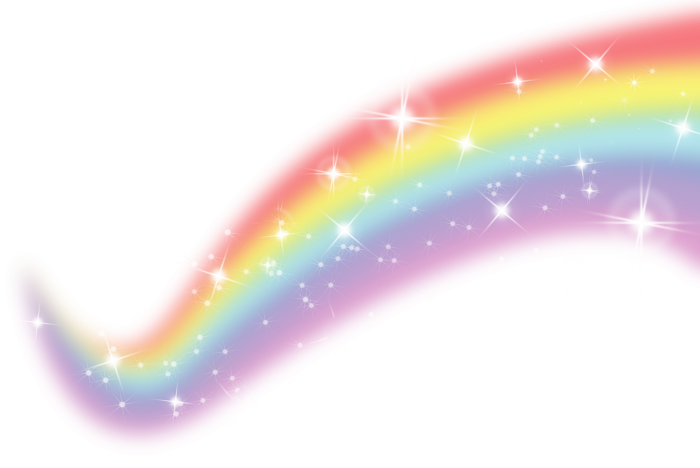 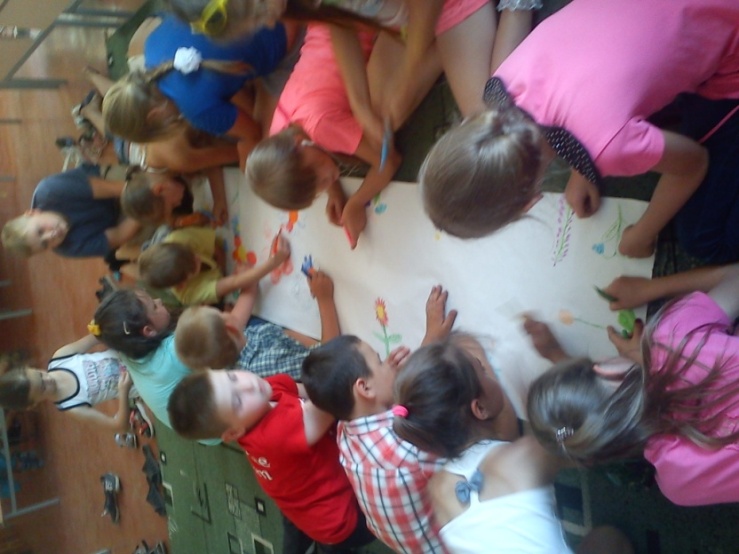 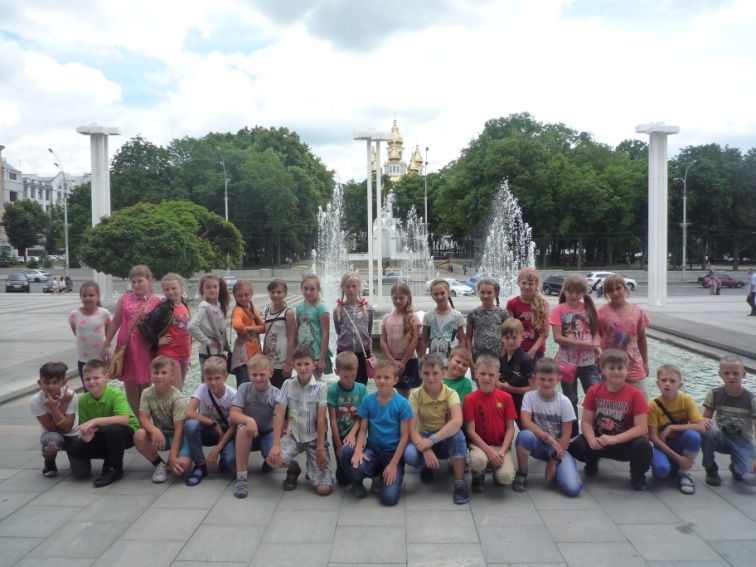 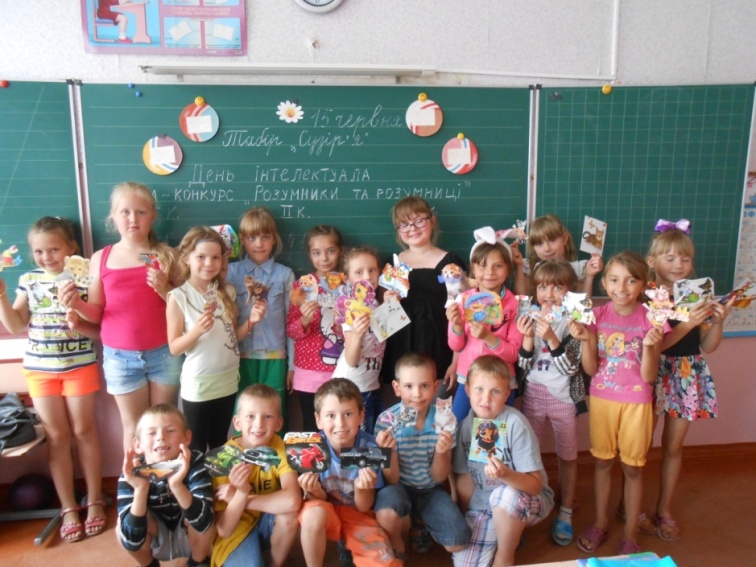 Літо триває…